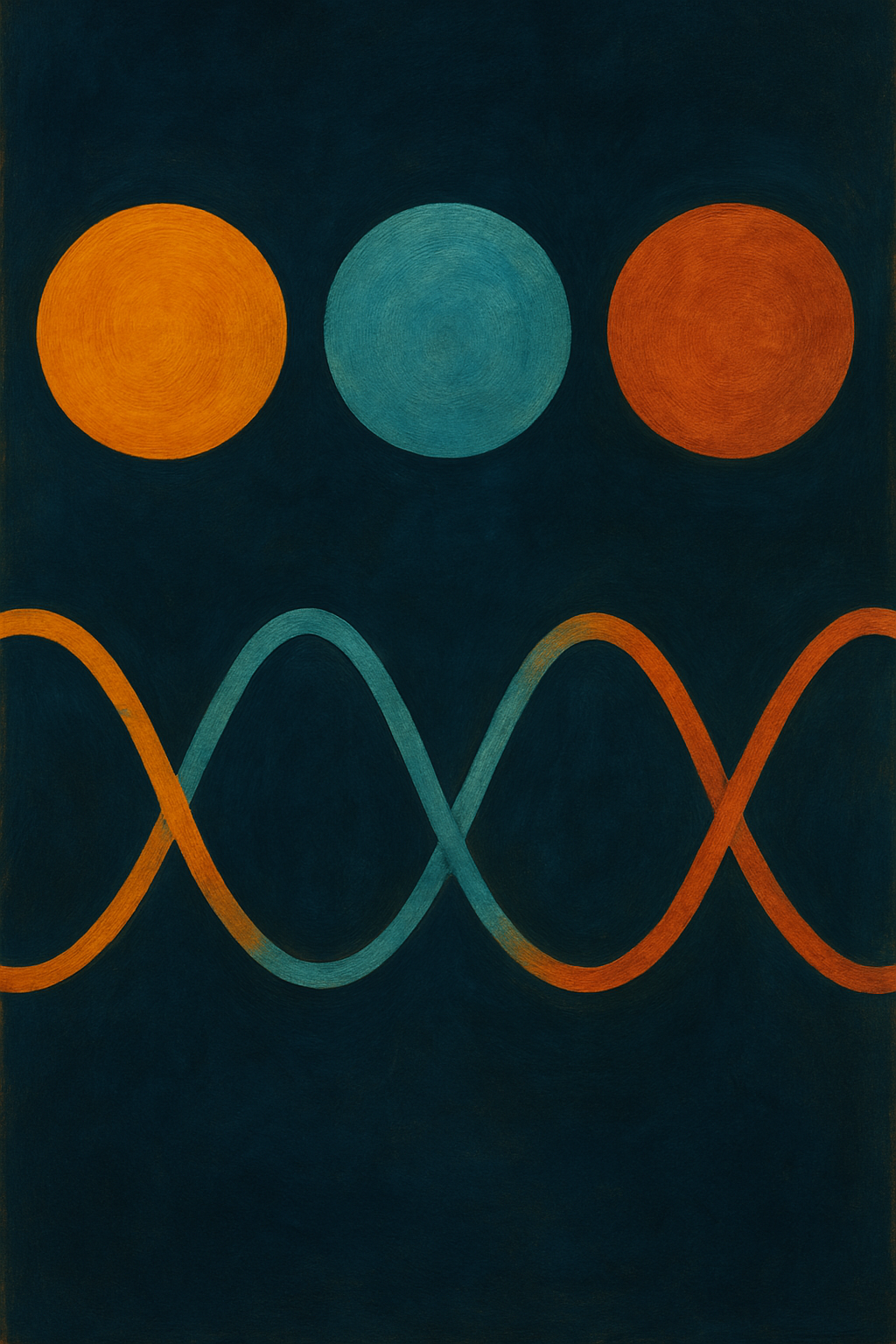 Esperimenti con neutrini
Davide Basilico
University of Milano and INFN Milano

Meeting della Commissione Nazionale II INFN
Palazzo Loredan dell'Istituto Veneto di Scienze, Lettere e Arti Venezia - 7 Aprile 2024
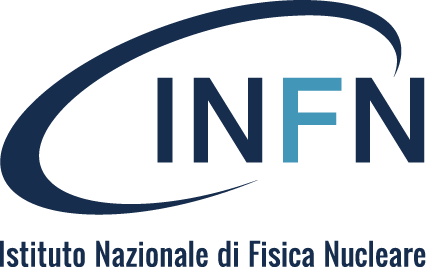 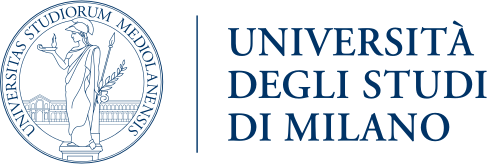 Outline
sub-percentual measurement of mixing angles and mass splittings
determination of Neutrino Mass Ordering (NMO) with high statistical significance
Flavor oscillation physics is entering its precision era
is there any CP violation phase in leptonic sector?
precision testing of 3𝜈 paradigm → unitarity mixing? sterile 𝜈? dark sector?
‹#›
Outline
sub-percentual measurement of mixing angles and mass splittings
Focus on the current status and on challenges to be addressed in the very next years
determination of Neutrino Mass Ordering (NMO) with high statistical significance
is there any CP violation phase in leptonic sector?
precision testing of 3𝜈 paradigm → unitarity mixing? sterile 𝜈? dark sector?
‹#›
An intense experimental effort
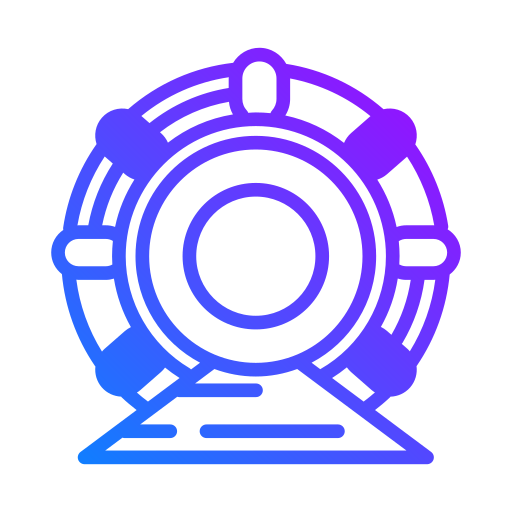 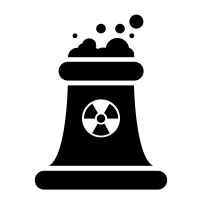 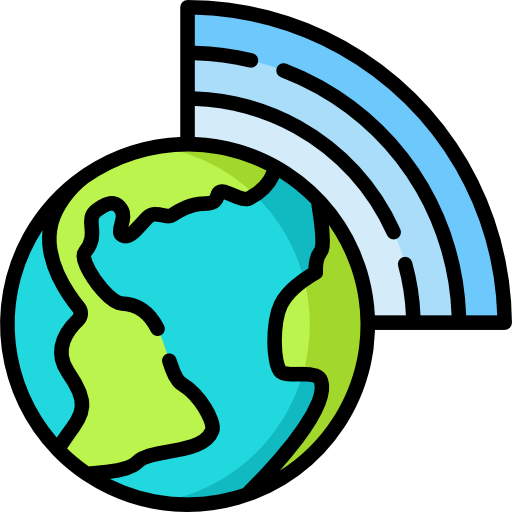 +
+
Atmospheric 𝜈
Accelerator 𝜈
Reactor 𝜈
L ~103-104 km, E~102-104 MeV
matter effects
L ~102-103 km
E~103 MeV
matter effects
L ~1-102 km
E~MeV
KM3NeT
IceCube
(JUNO)
T2K
NOvA
(DUNE, HyperK)
(JUNO)
KamLAND
RENO
+ short-baseline
‹#›
A multi-faceted panorama
Exploring different sectors, based on experimental design
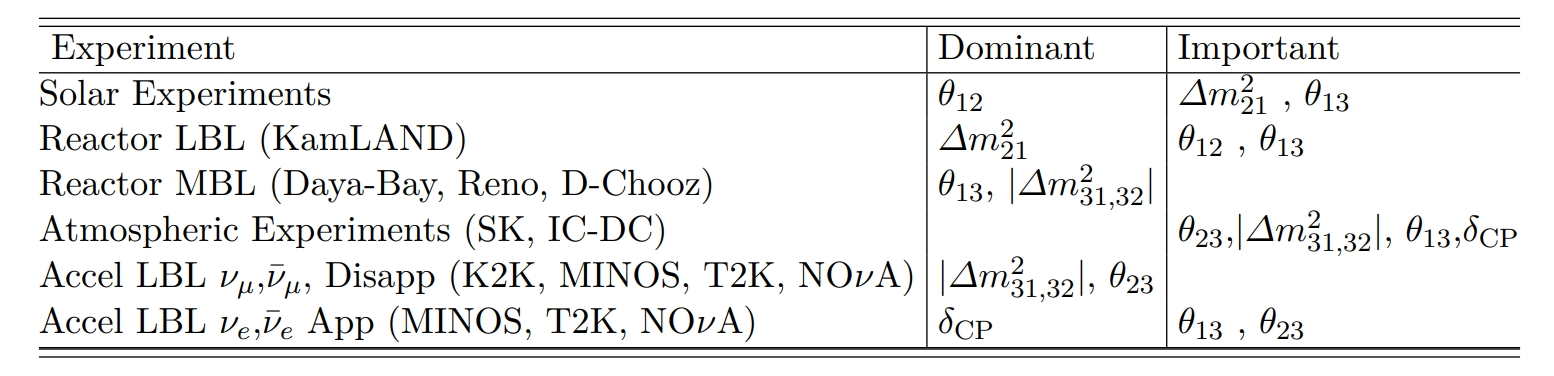 S. Navas et al. (Particle Data Group), Phys. Rev. D 110, 030001 (2024)
Several experiments at a maturity stage, others set to begin or be upgraded
‹#›
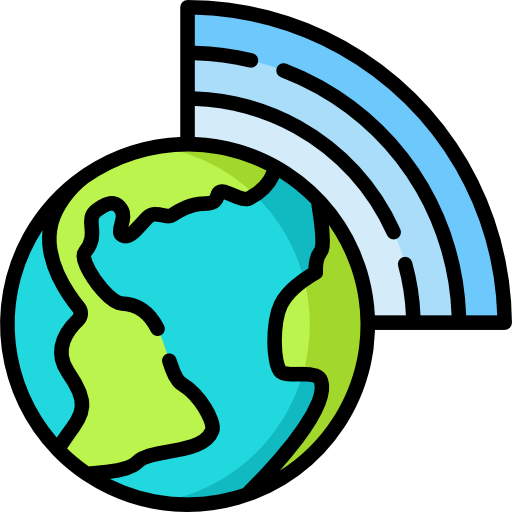 Atmospheric 𝜈 experiments
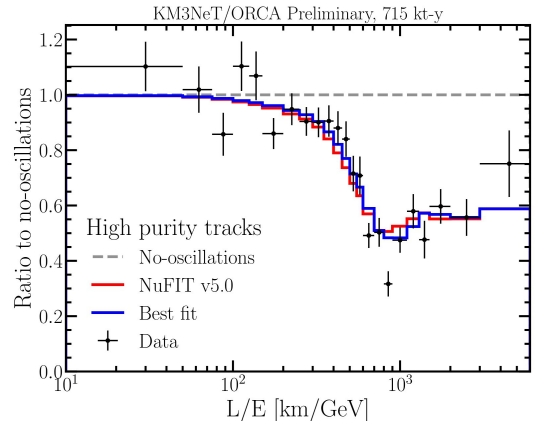 θ23
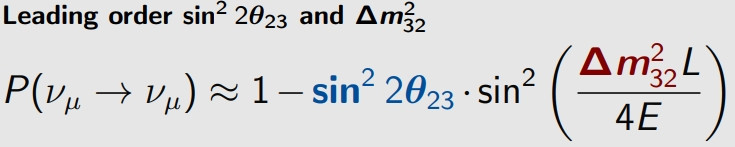 Δm223
‹#›
[Speaker Notes: Maximum ~13 000 km baseline, 
Near minimal P survival for ~25 GeV]
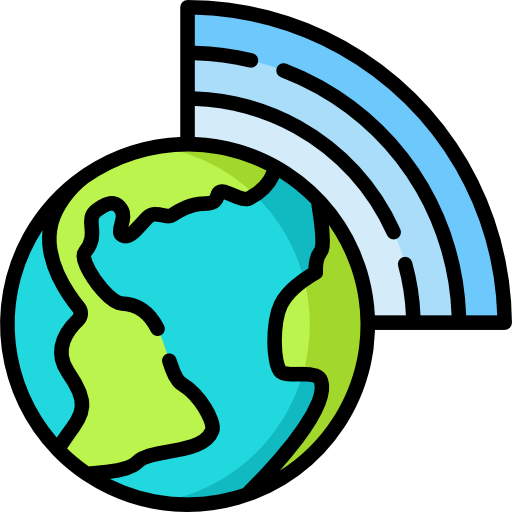 Atmospheric 𝜈 experiments: NMO
𝜈/anti-𝜈 asymmetry in MSW resonance thanks to matter effects (4-30 GeV): oscillation probabilities for NO and IO are different due to 𝜈 path through the Earth matter. 

Upgoing muon 𝜈: MSW resonance takes place according to sign(A/Δm23ℓ ), where A = 𝜈-matter potential








𝜈: 	 	A > 0 		→ MSW if Δm23ℓ > 0 	→ NO 
anti-𝜈: 	A < 0		→ MSW if Δm23ℓ < 0 	→ IO
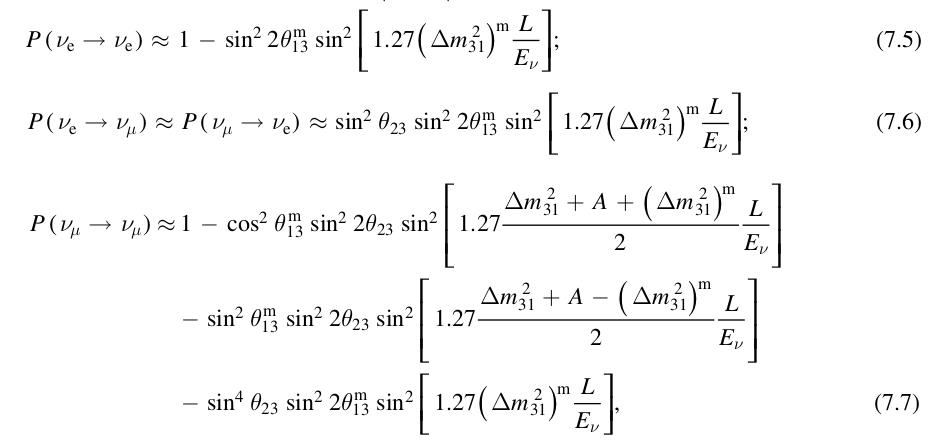 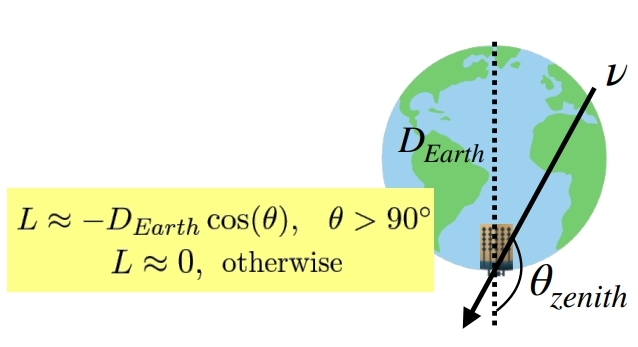 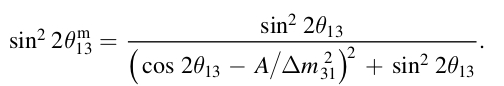 ‹#›
[Speaker Notes: Maximum ~13 000 km baseline, 
Near minimal P survival for ~25 GeV]
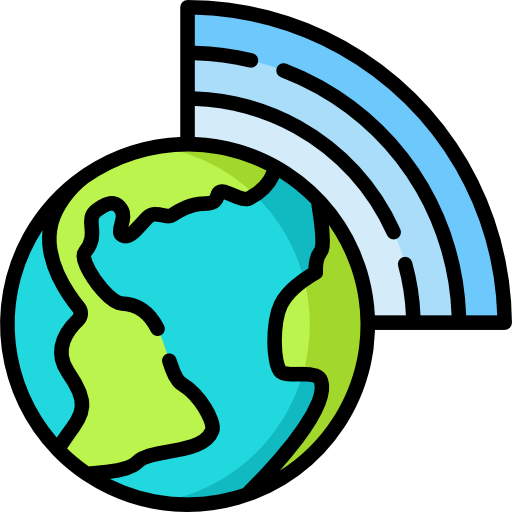 Atmospheric 𝜈 : IceCube & DeepCore & Upgrade
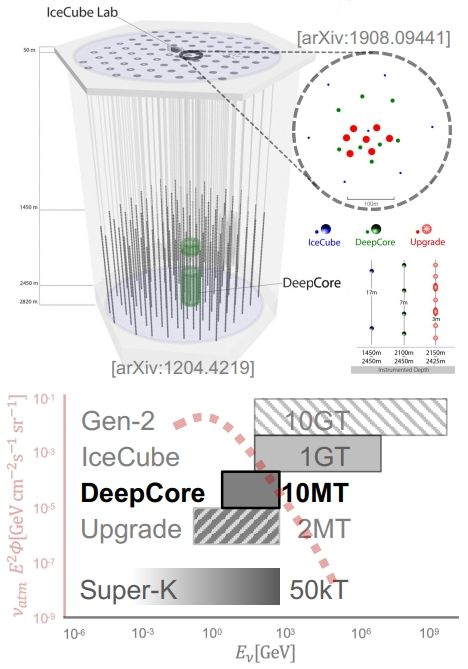 IceCube Neutrino Observatory 
Products of 𝜈-N interactions radiate Cherenkov photons (no 𝜈/anti-𝜈ID) 
5160 optical sensors on 86 strings embedded within 1 km3 of ice 
Down-facing 10’’ PMT in pressure sphere at depths 1450 m - 2450 m 
DeepCore: low-energy array 
Low-energy extension at 5x density in the cleanest ice (below 2100 m) 
Higher QE PMTs in digital optical modules (DOMs) 
mHz 𝜈atm rate: neutrino detection every 15 minutes
Upgrade - infill of DeepCore (2025-2026) 
700 new DOMs at 10x density on 7 strings in DeepCore region 
New PMTs and first multi-directional modules (D-Eggs, mDOMs)
Overall 2x 𝜈atm  rate and 3x 𝜈atm  rate of DeepCore [arXiv:1908.09441]
‹#›
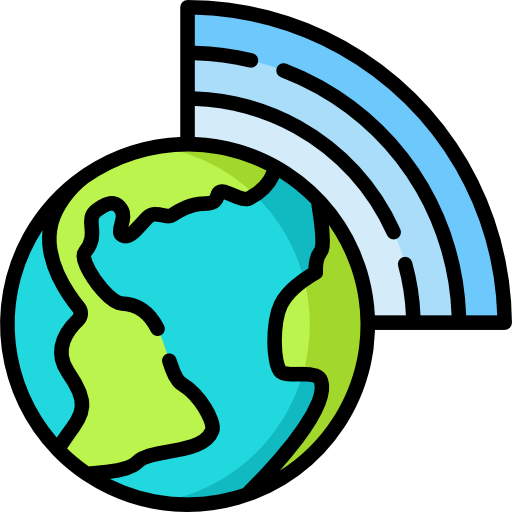 Atmospheric 𝜈 : IceCube & DeepCore & Upgrade
9.3 years of data in IceCube DeepCore
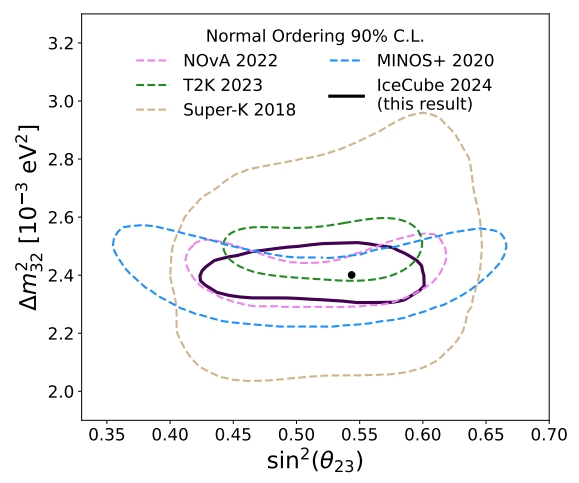 Comparable θ23 and mass splitting precision to LBL experiments
‹#›
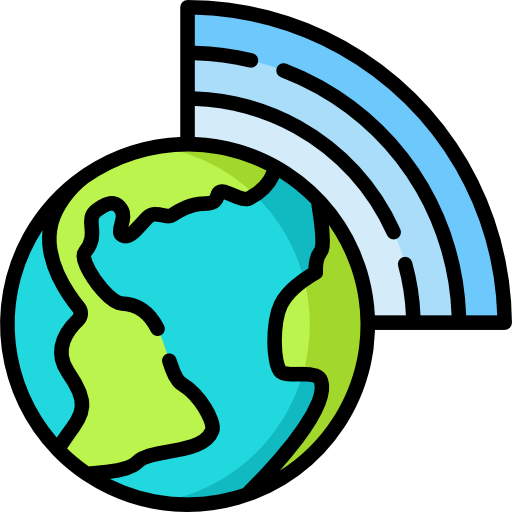 Atmospheric 𝜈 : IceCube & DeepCore & Upgrade
Icecube Upgrade proposal
9.3 years of data in IceCube DeepCore
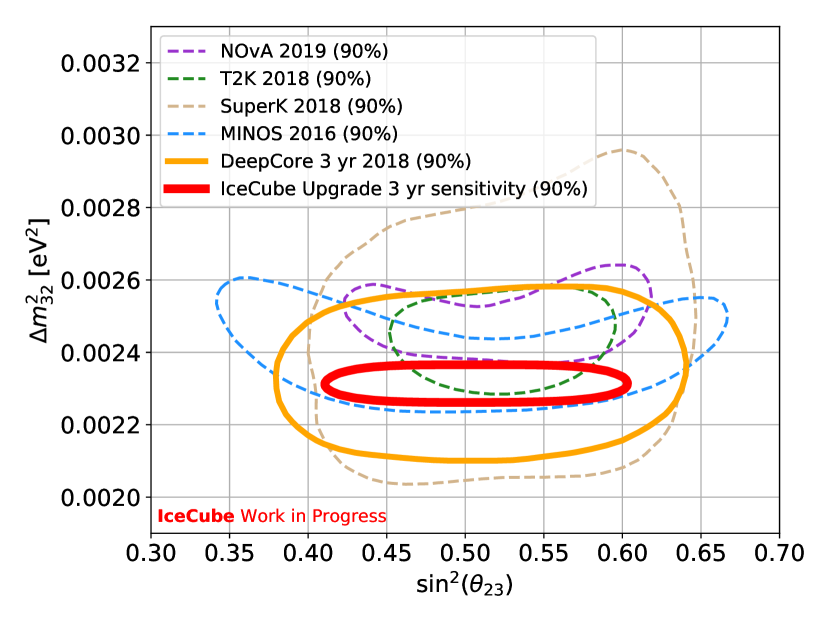 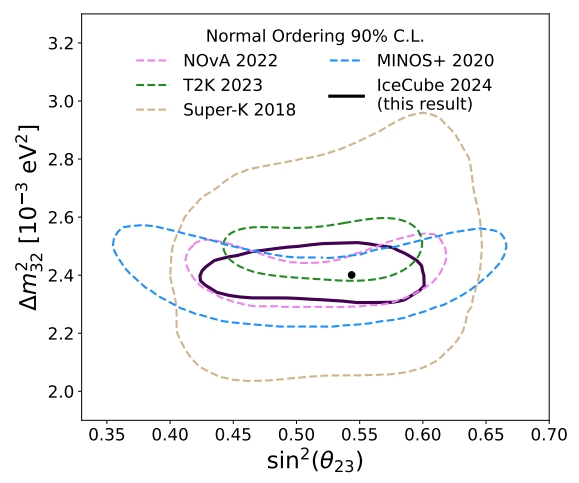 Physical Review D 99 (2019) 032007
Phys.Rev.Lett. 134 (2025) 9, 091801
Conservative estimates predict world-leading results within 1 year of data-taking
Comparable θ23 and mass splitting precision to LBL experiments
‹#›
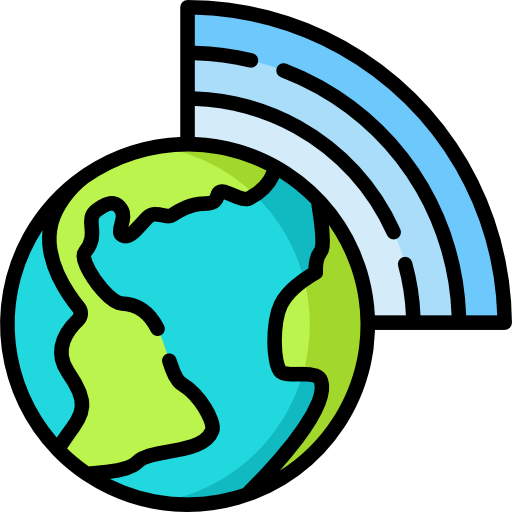 Atmospheric 𝜈 : KM3NeT
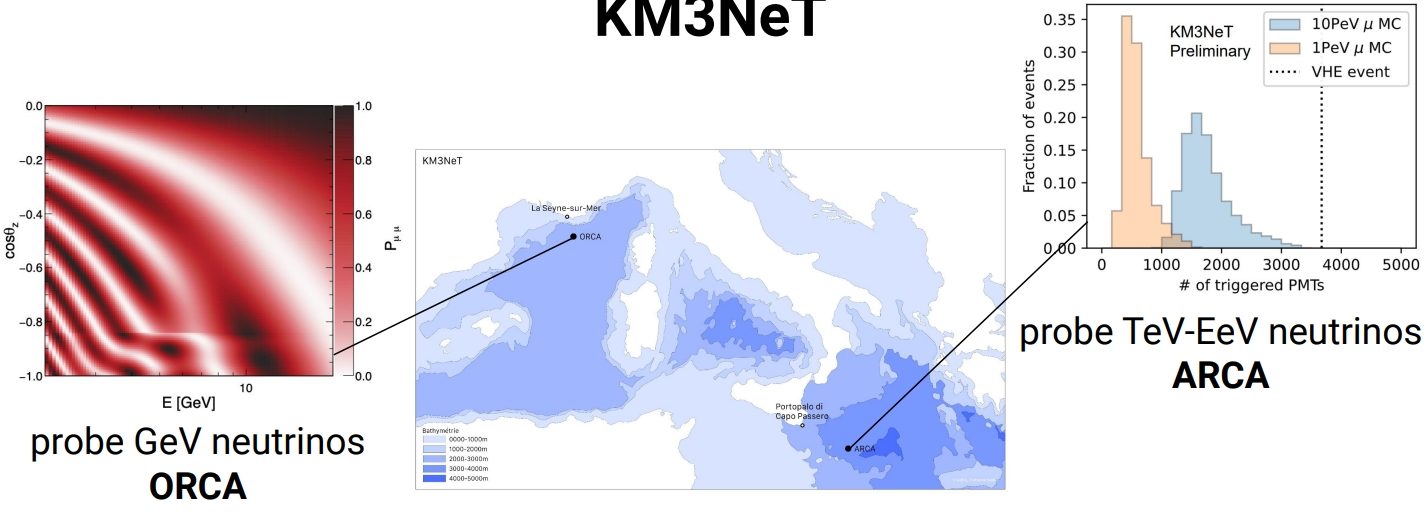 JHEP 10 (2024) 206
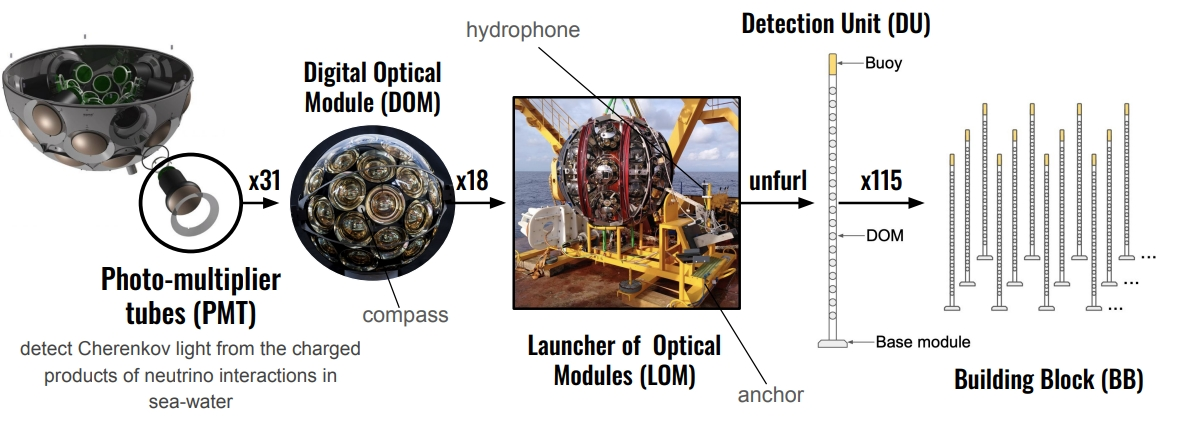 ‹#›
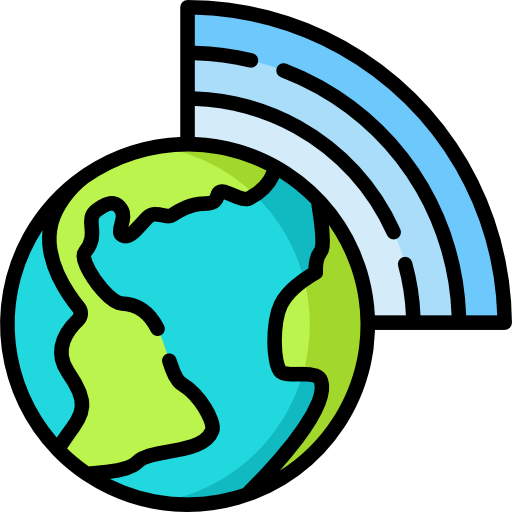 Atmospheric 𝜈 : KM3NeT
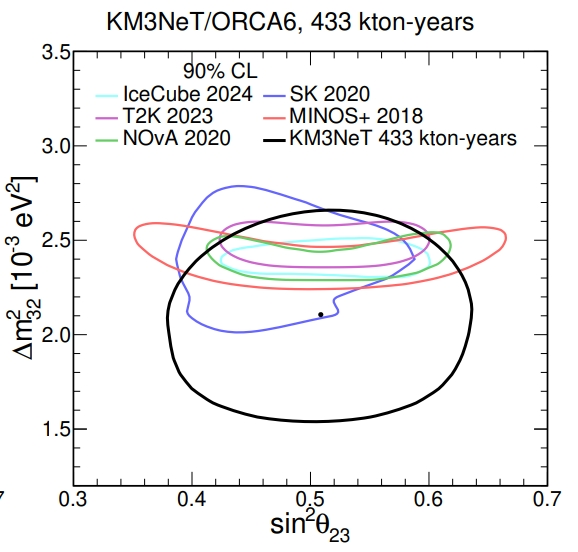 low preference for IO
maximum mixing preferred
Measurement of neutrino oscillation parameters with the first six detection units of KM3NeT/ORCA JHEP 10 (2024) 206
‹#›
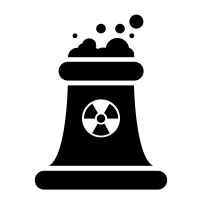 Reactor 𝜈
A wide L/E range to explore different oscillation features
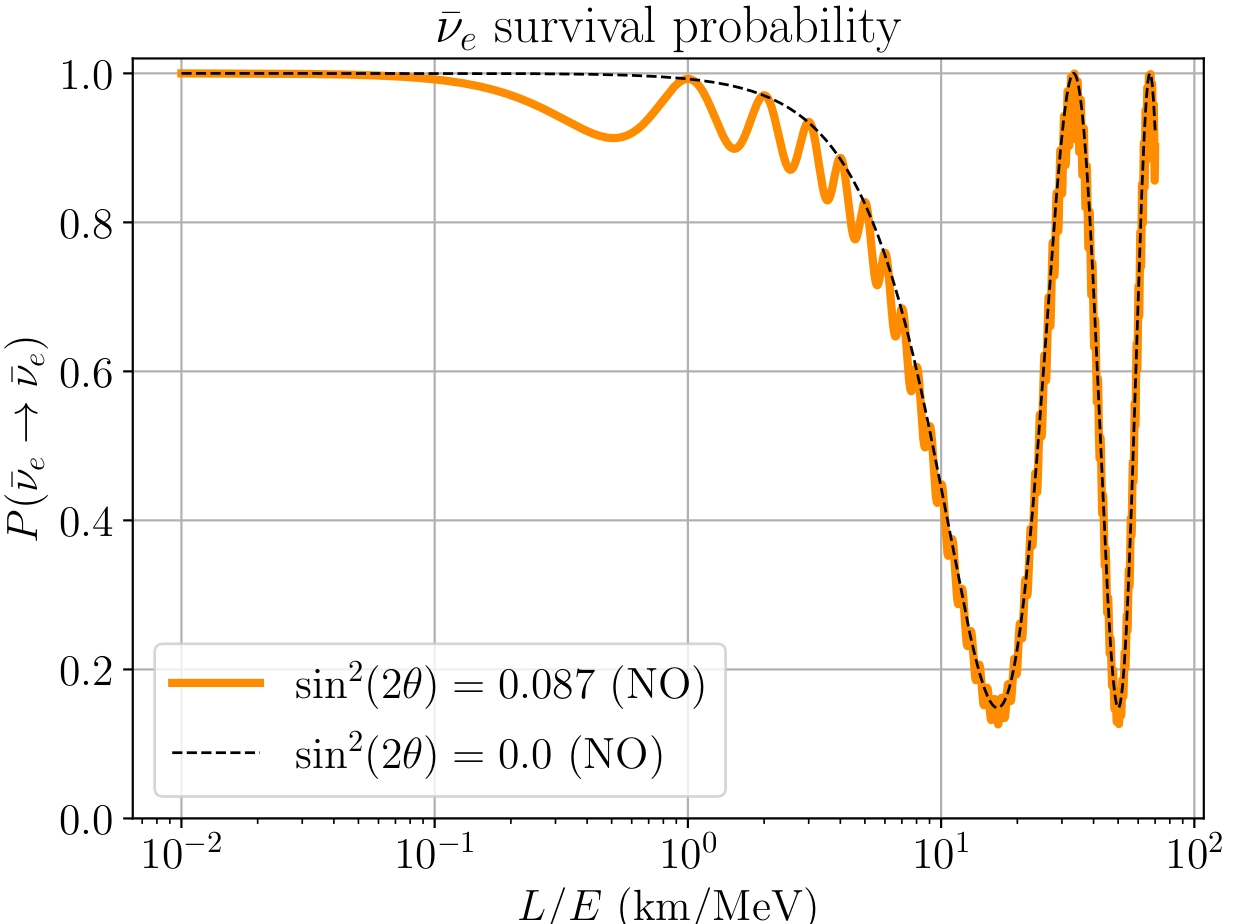 ‹#›
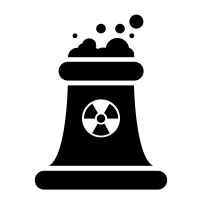 Reactor 𝜈
A wide L/E range to explore different oscillation features
KamLAND
Medium baseline (θ12, Δm212)
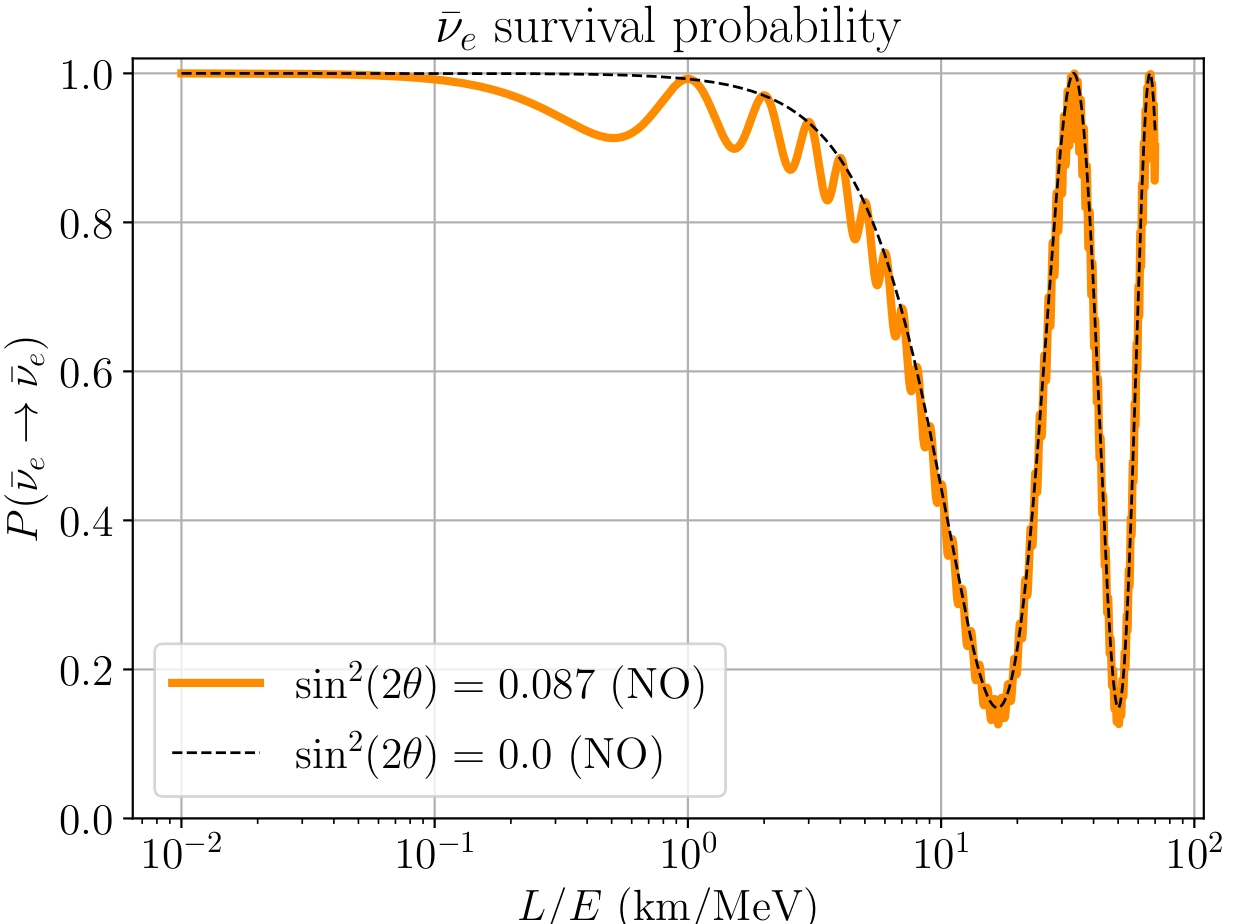 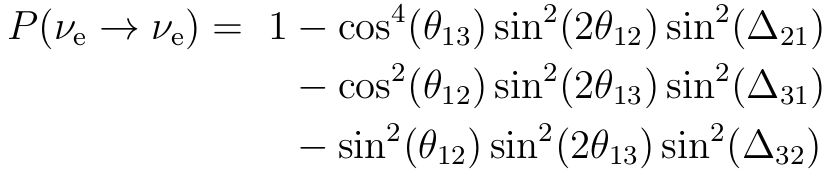 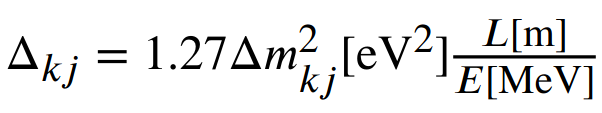 ‹#›
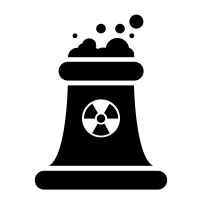 Reactor 𝜈
A wide L/E range to explore different oscillation features
KamLAND
Medium baseline (θ12, Δm221)
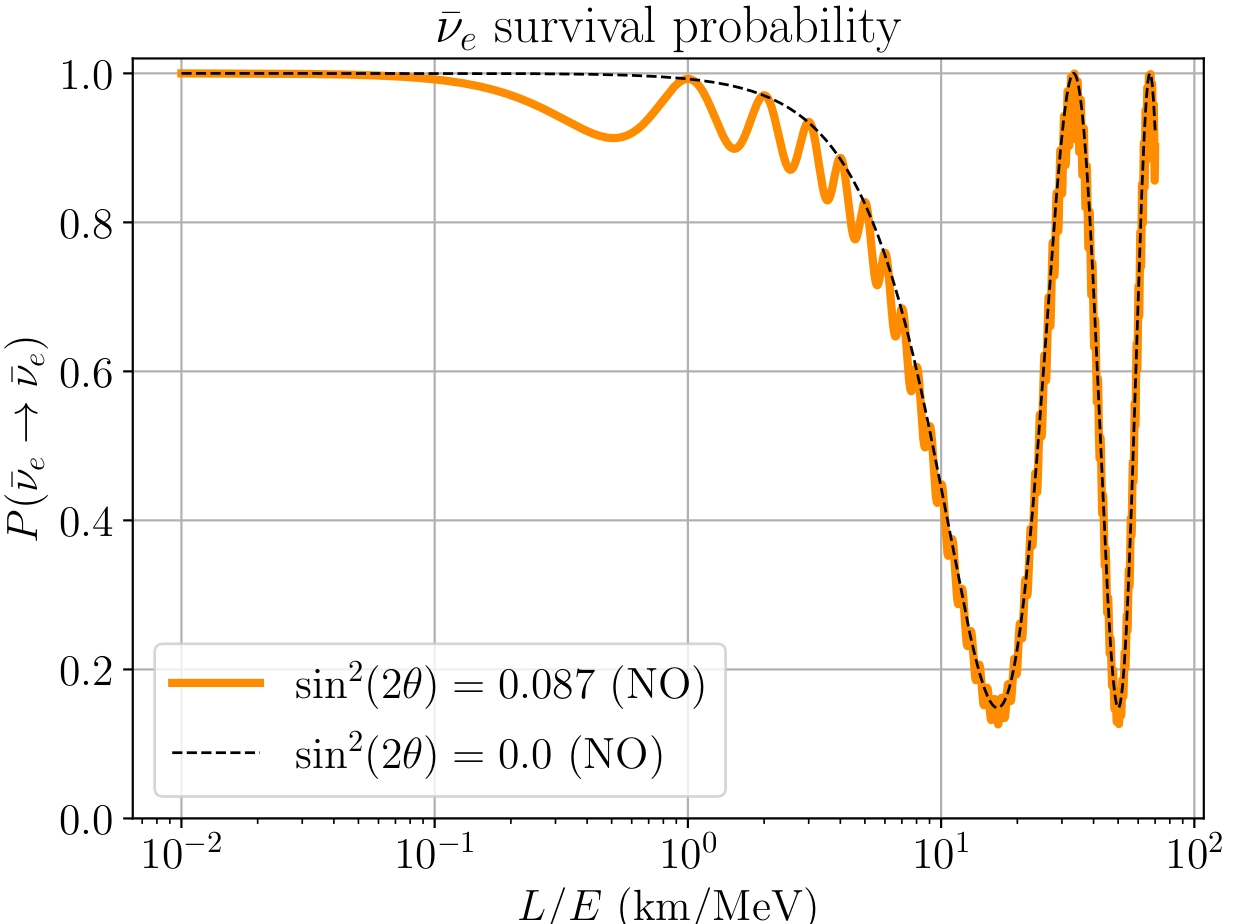 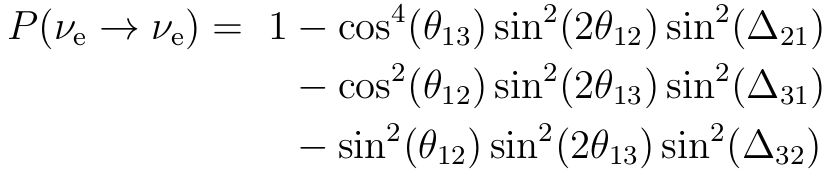 Daya Bay
RENO
Double Chooz
Short baseline (θ13, Δm23l)
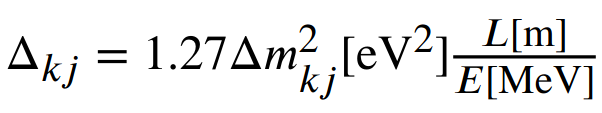 ‹#›
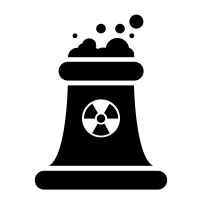 Reactor 𝜈
A wide L/E range to explore different oscillation features
JUNO
KamLAND
Medium baseline (θ12, Δm221)
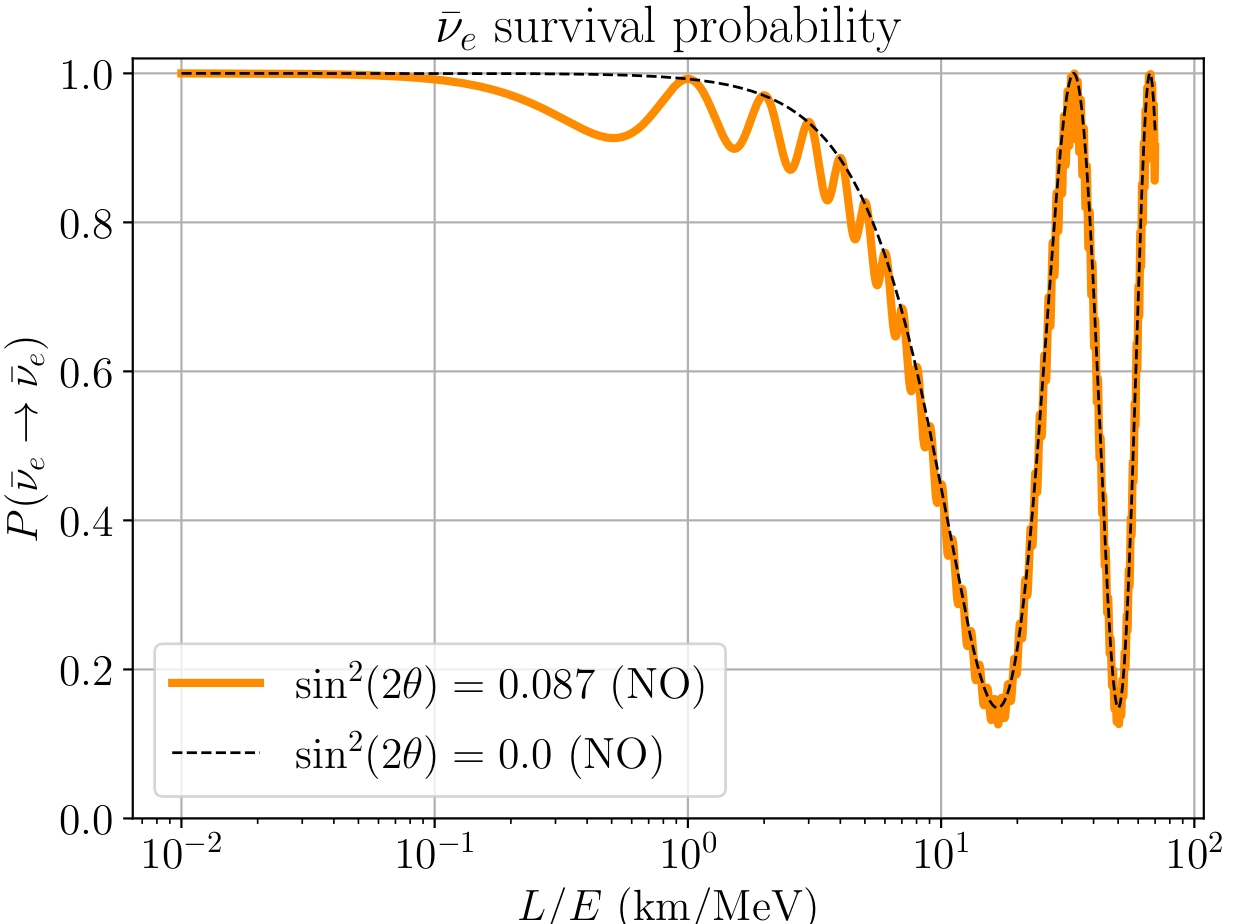 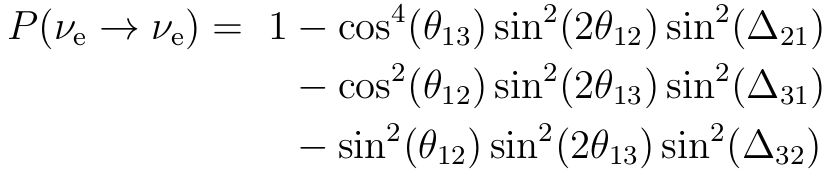 Daya Bay
RENO
Double Chooz
Short baseline (θ13, Δm23l)
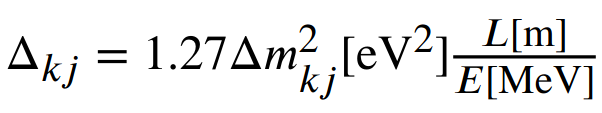 ‹#›
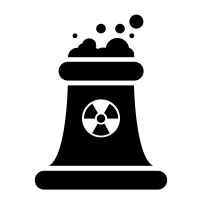 Reactor 𝜈: JUNO
Medum baseline, L = 52 km, E ~ MeV
Largest liquid scintillator ever (20 kton), equipped with 17612 large PMTs + 25600 small PMTs to collect scintillation light
Data taking started in December 2024
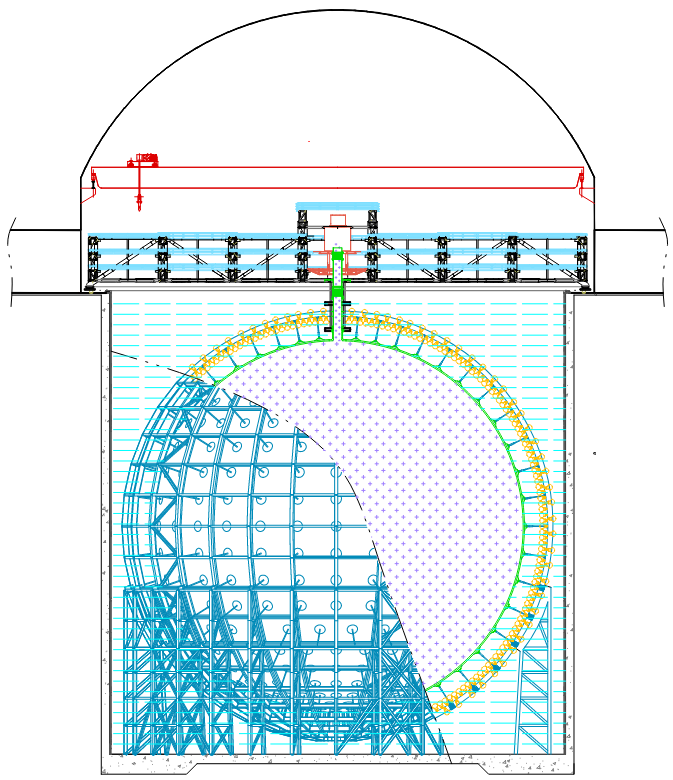 Top tracker
Water pool
Liquid scint. (20kt)
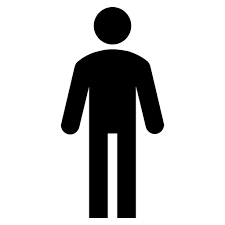 43.5 m
‹#›
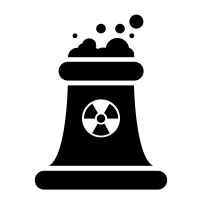 Reactor 𝜈: JUNO, experimental challenges
1) Large statistics
→ huge scintillator mass, powerful nuclear reactors

2) Energy resolution: 2.95% @ 1MeV + 1% understanding of the intrinsically non-linear energy scale 
→ LS optical properties + light collection + calibrations

3) Low background
→ underground + scintillator purification system + material screening + veto systems

4) Knowledge of reactor spectra at sub-% level
→ near detector: Taishan Antineutrino Observatory (TAO) at 44 m from Taishan reactor → reduce spectral shape systematics
‹#›
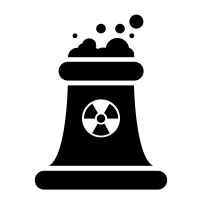 Reactor 𝜈: JUNO analysis
Exemplary spectrum, 6y (105 events, σE/E = 2.95% @ 1 MeV)
First experiment to observe both fast (sin2θ13, |Δm23ℓ|) and slow (sin2θ12, Δm221) oscillations in vacuum
 
→ interference pattern depends on NMO 
… no dependence on θ23 , δCP, small dependence on matter effects: no degeneracies.
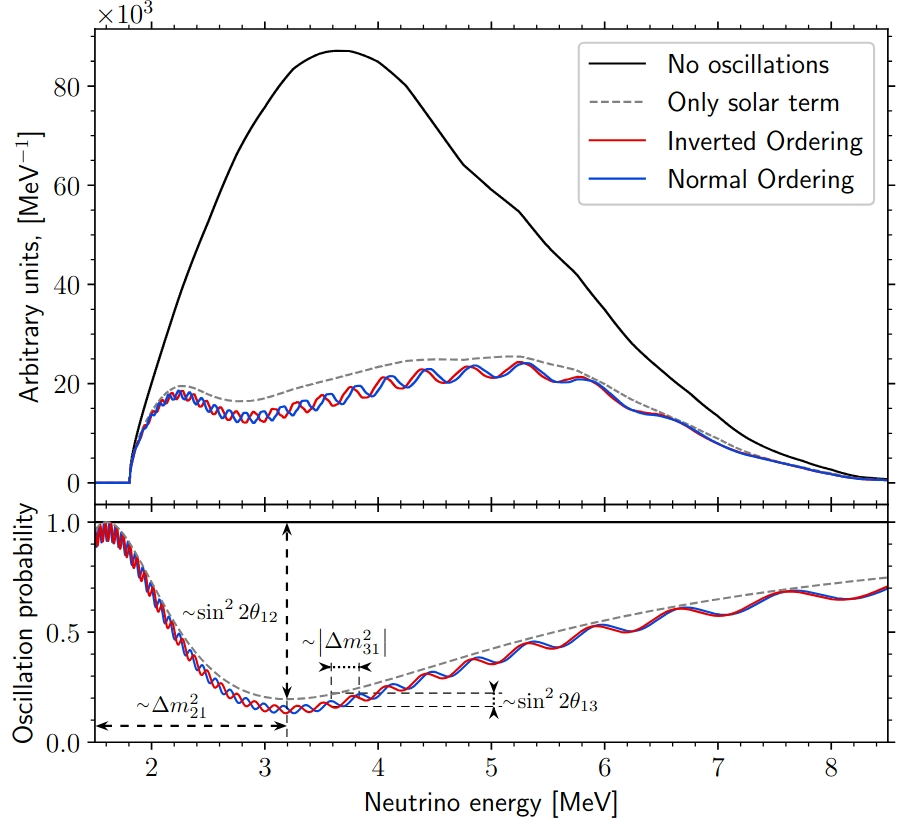 sin2 2θ12
|Δm2 3ℓ|
see A. Serafini’s talk
Δm2 21
Chin. Phys. C46 (2022) 12, 123001
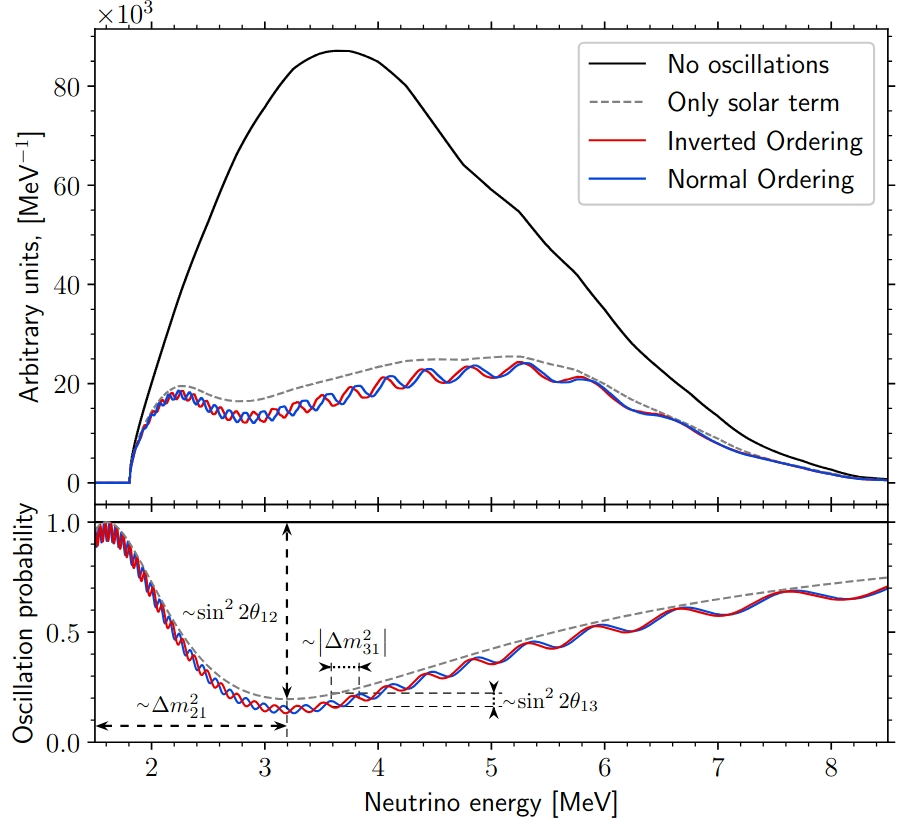 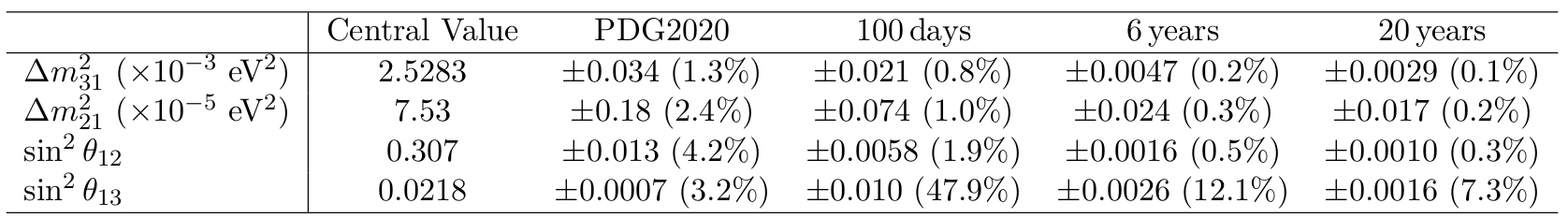 ‹#›
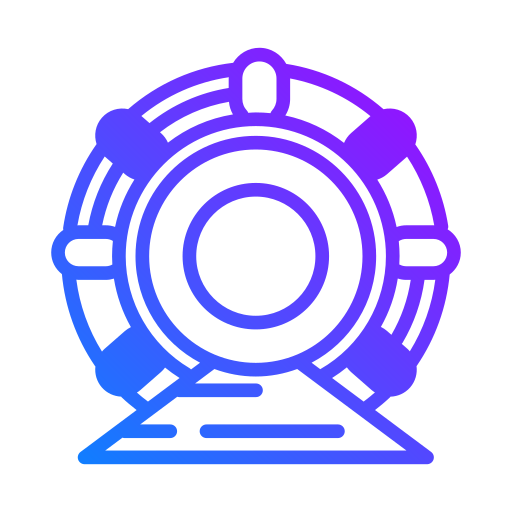 Accelerator 𝜈: NOvA and T2K
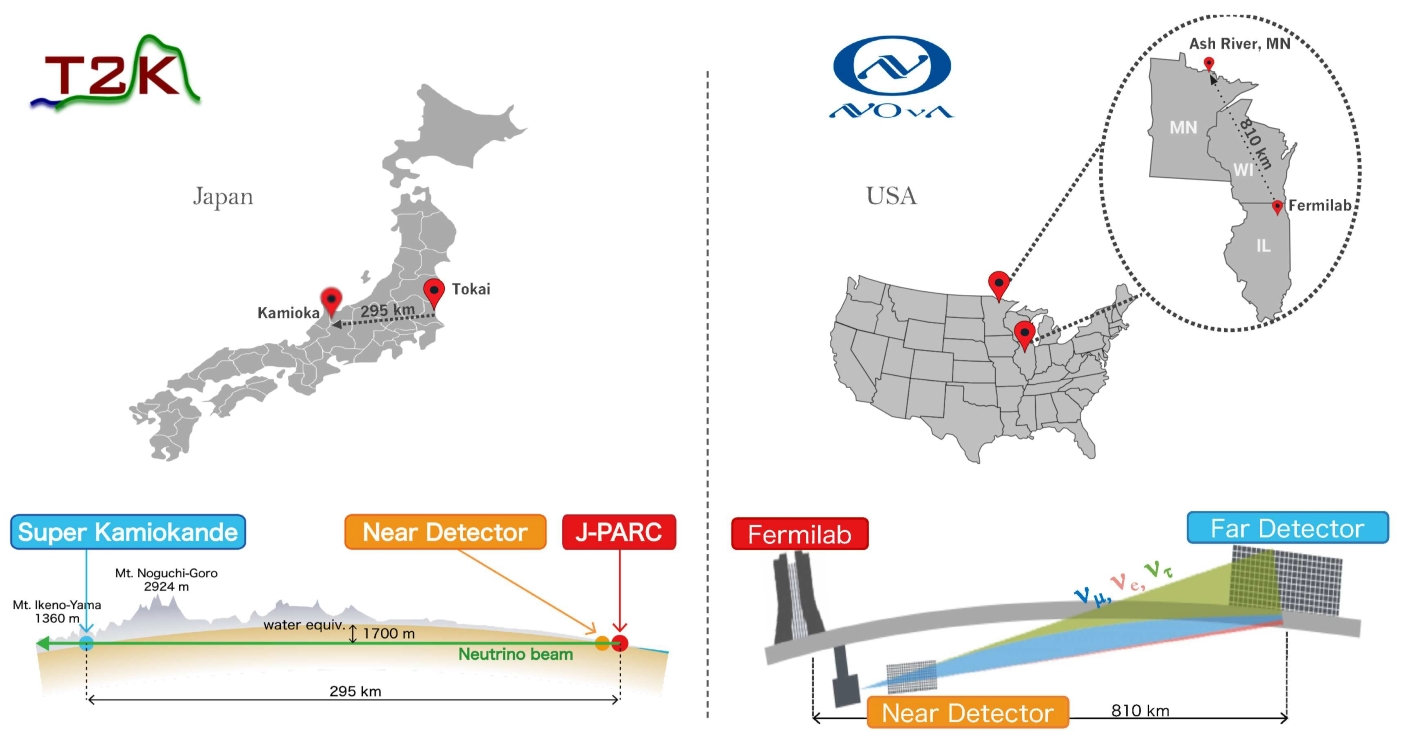 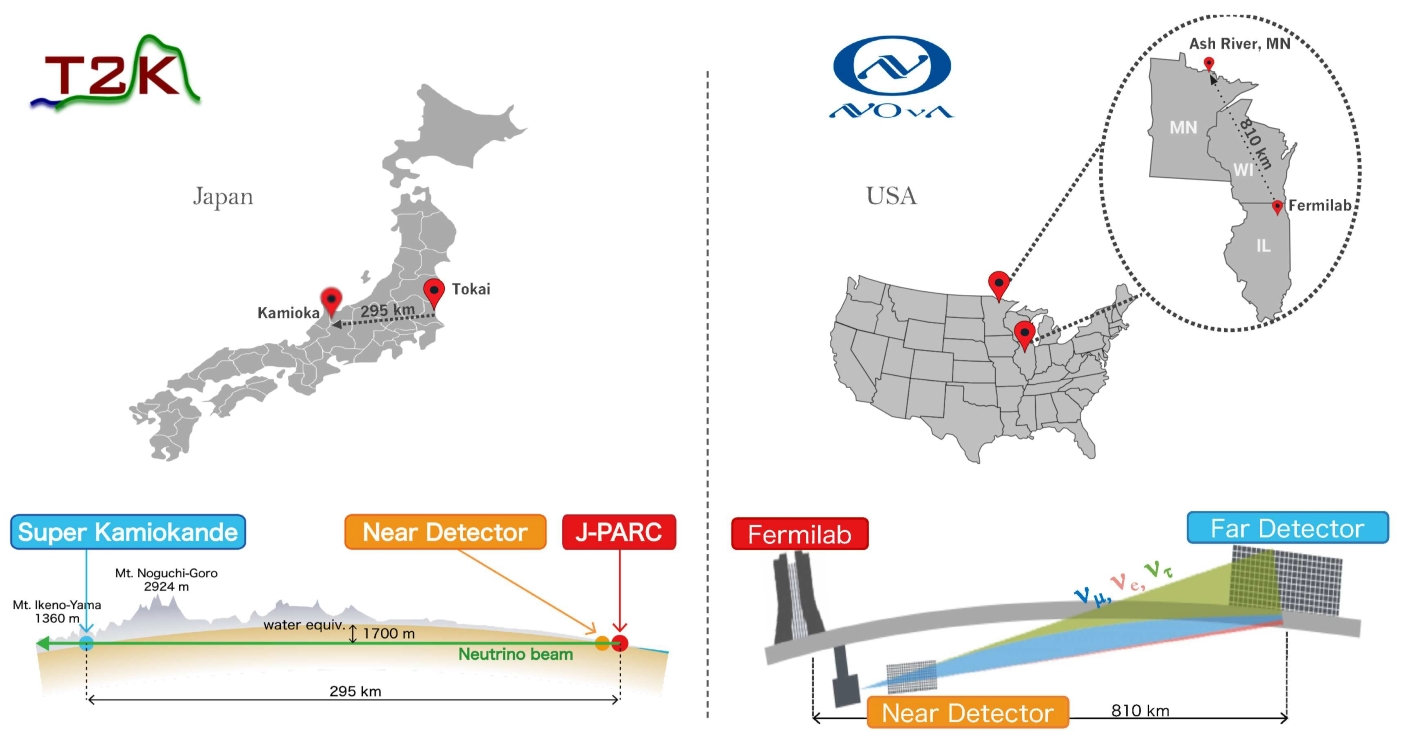 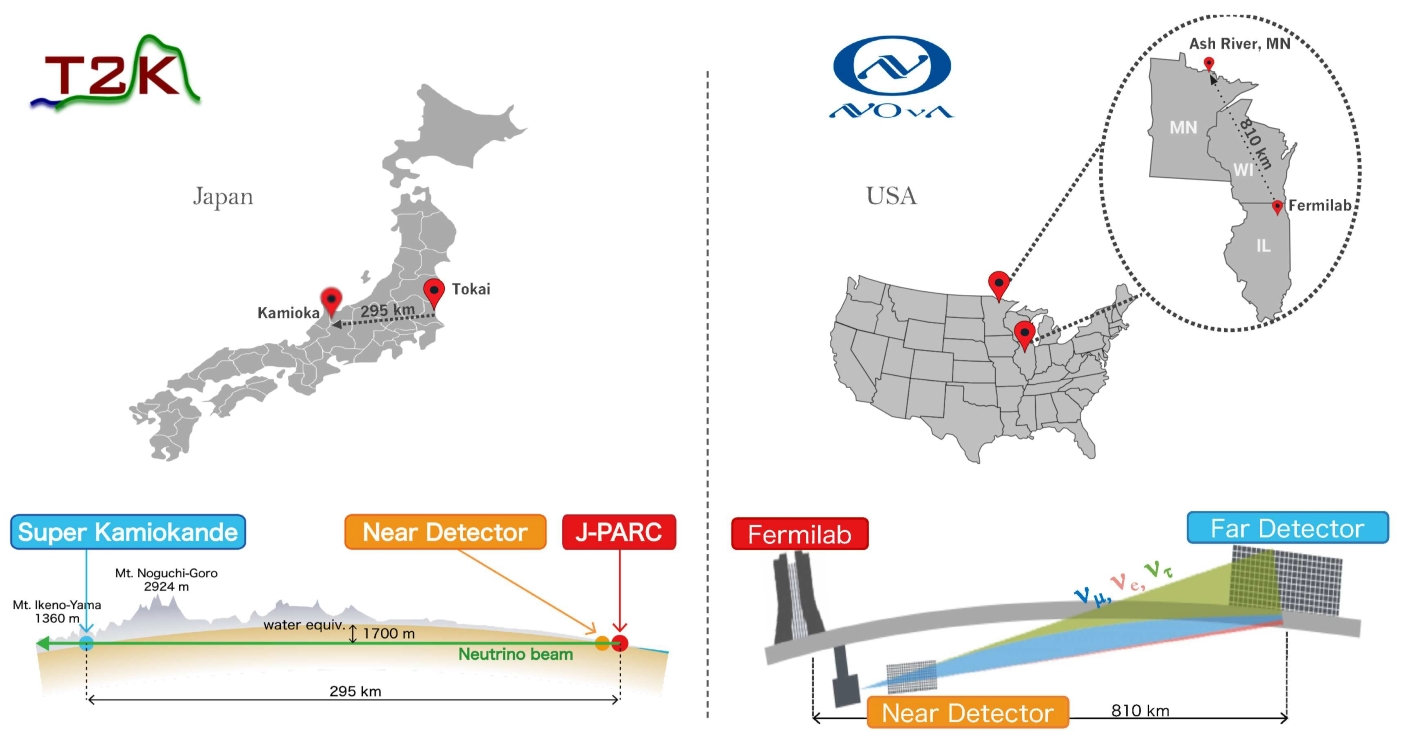 L = 295 km, Epeak = 0.6 GeV
L = 810 km, Epeak = 2 GeV
‹#›
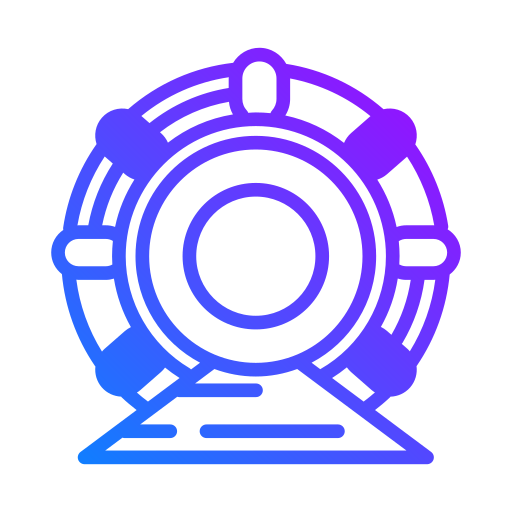 Accelerator 𝜈: NOvA and T2K
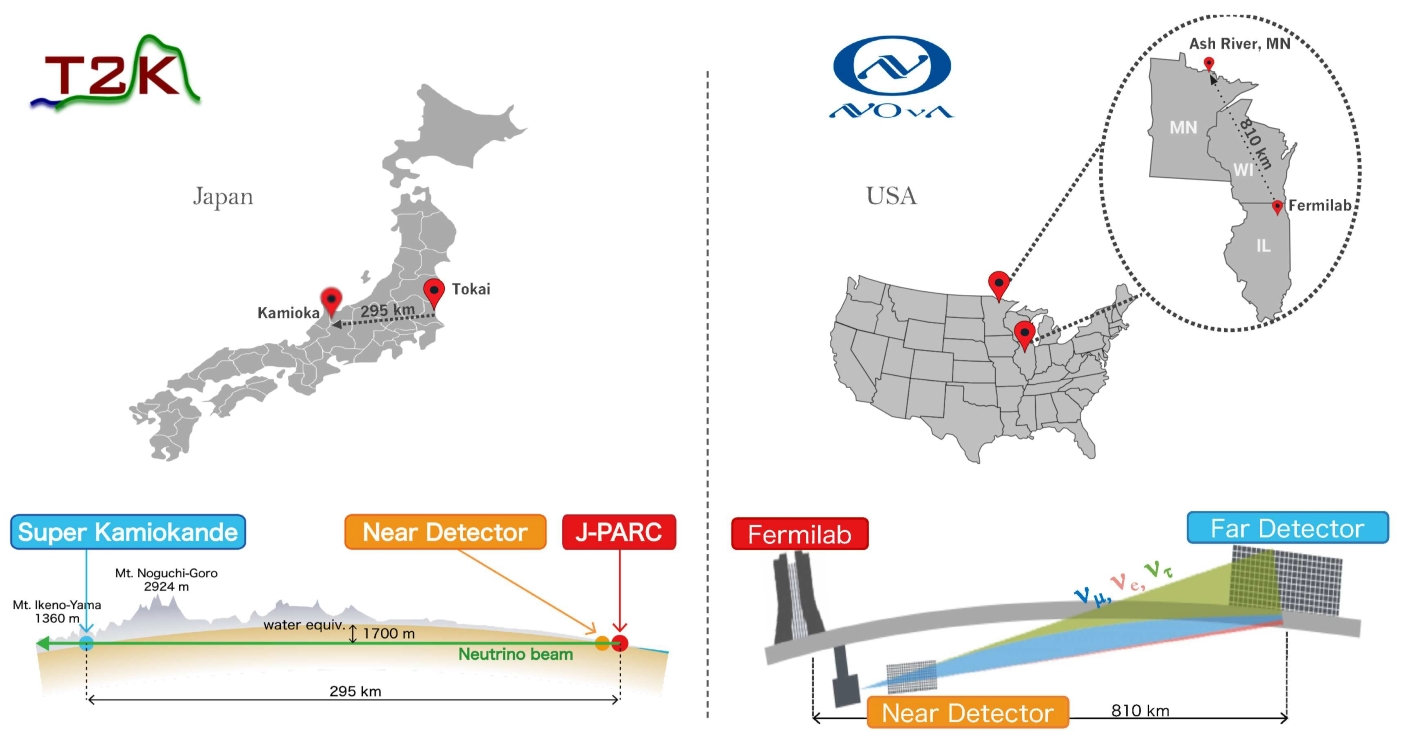 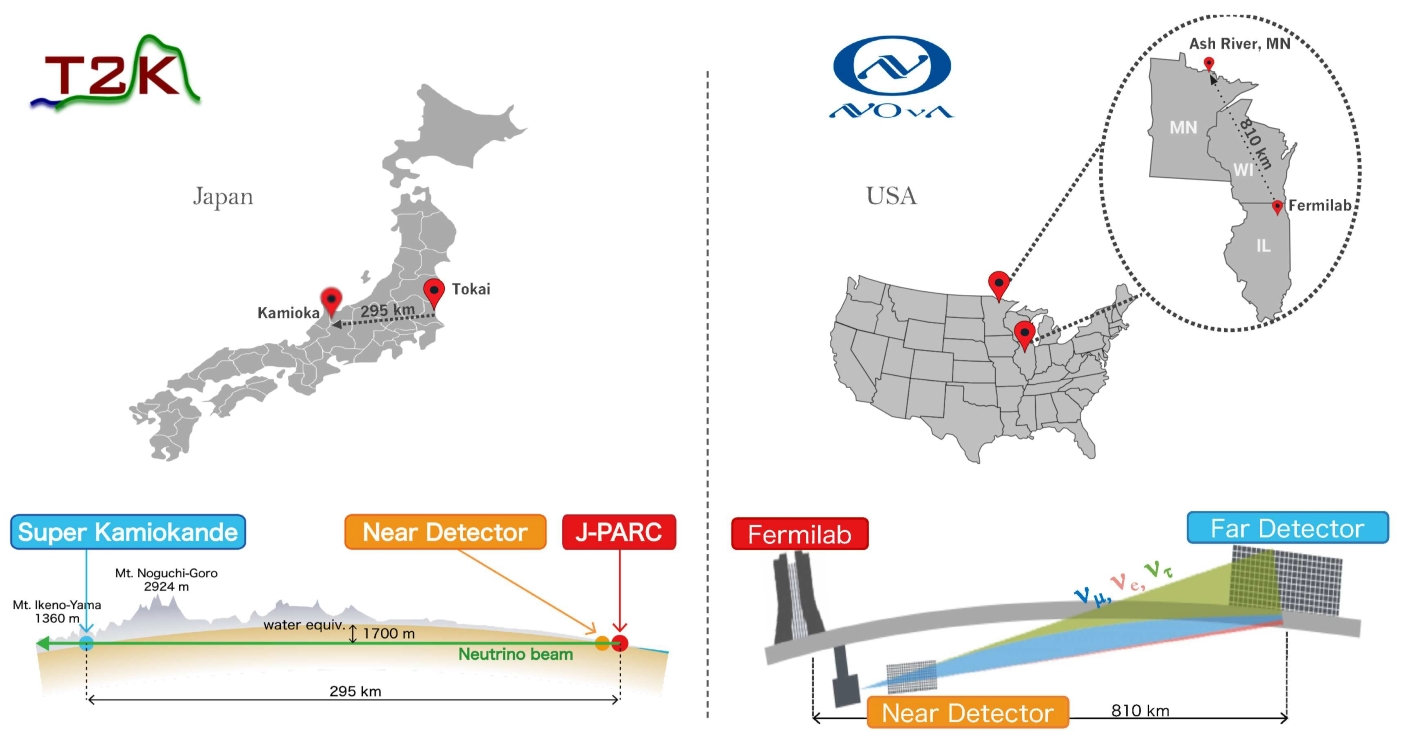 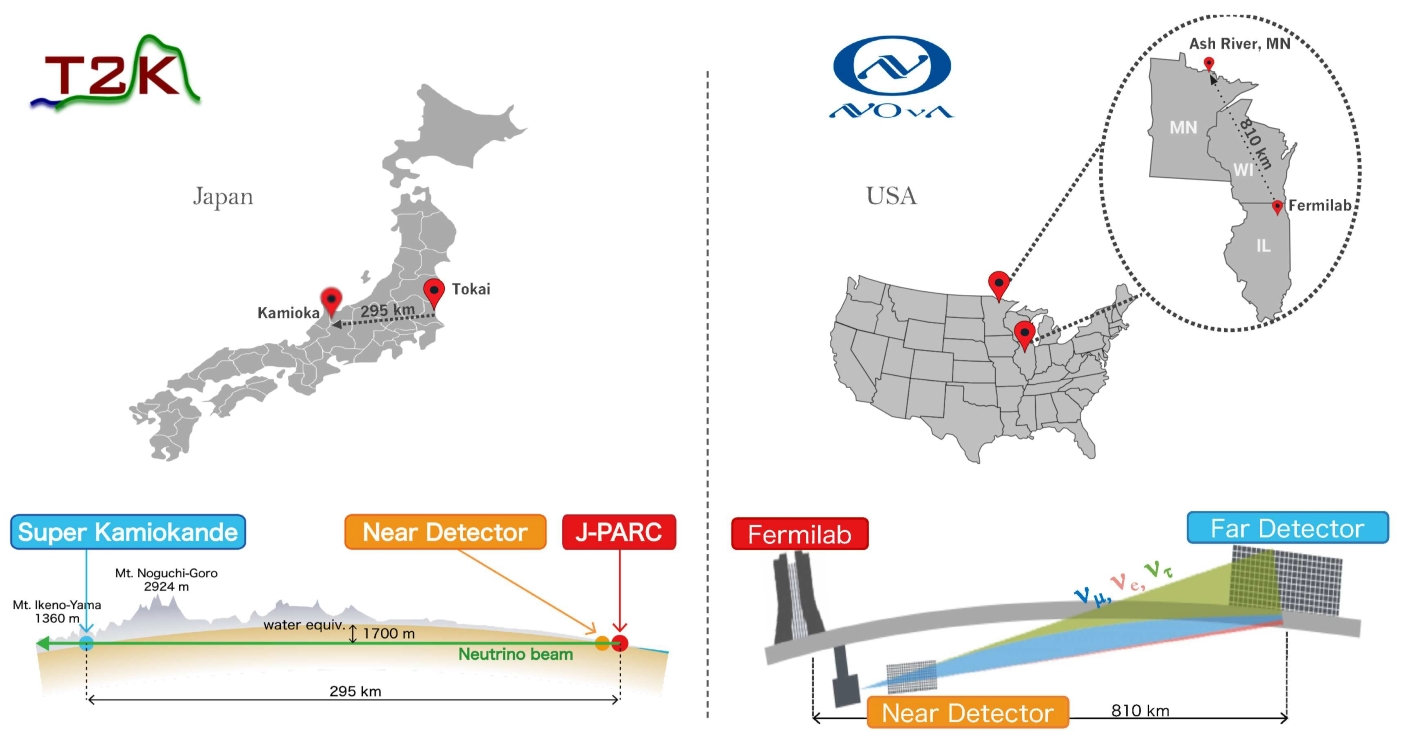 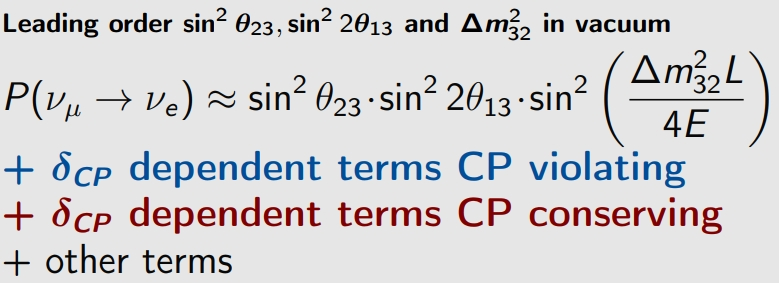 In LBL experiments, matter effects are  “degenerate” with NMO and CP violation effects.
L = 295 km, Epeak = 0.6 GeV
L = 810 km, Epeak = 2 GeV
‹#›
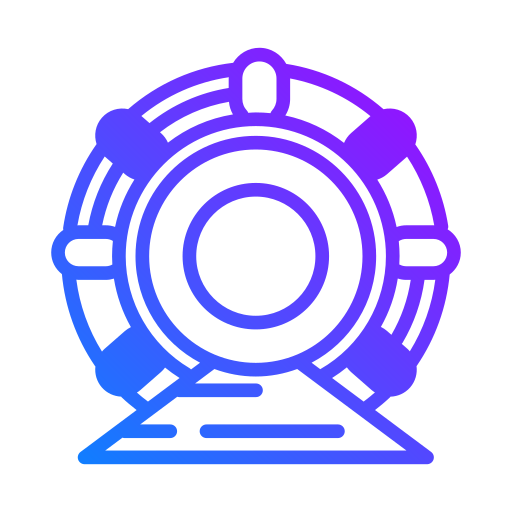 Accelerator 𝜈: NOvA and T2K
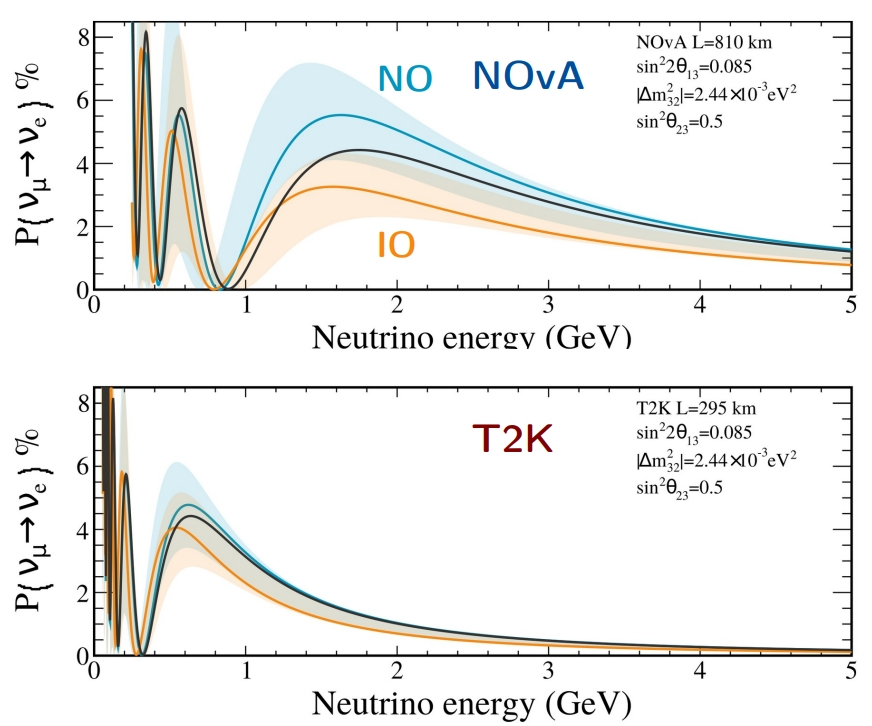 NOvA: lower E and shorter L reduces the matter effects → less degenerate CPV values of δCP 

T2K: higher E and longer L enhances the NMO dependent matter effects

→ impact on P(νµ → νe ) and P(anti-νµ → anti-νe ) differs for each experiment
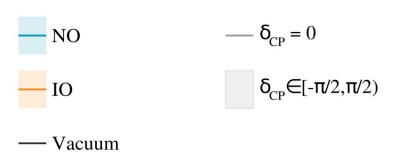 ‹#›
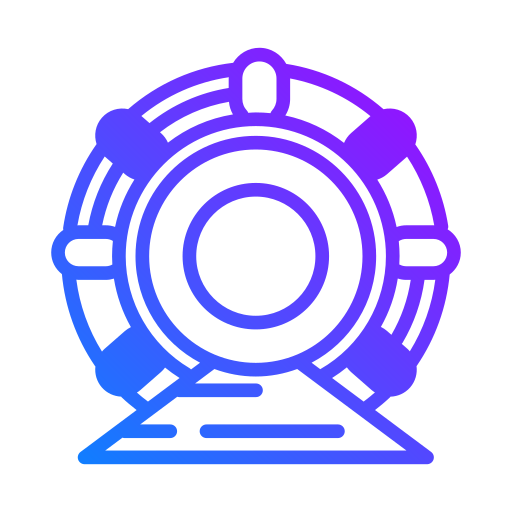 NOvA and T2K joint analysis
Joint analysis lifts degeneracies of individual experiments. Based on Eur. Phys. J. C (2023) 83: 782 and Phys. Rev. D 110, 012005
‹#›
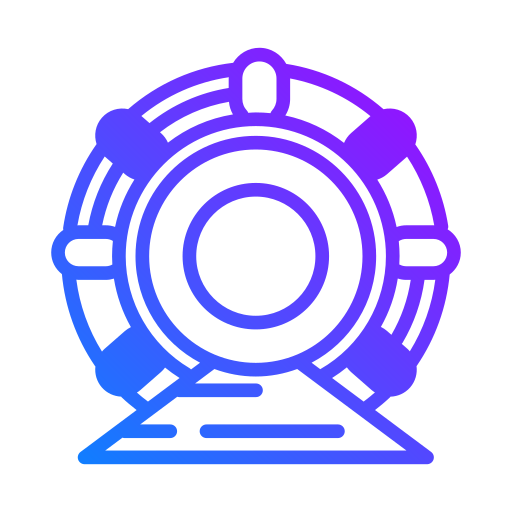 NOvA and T2K joint analysis
Joint analysis lifts degeneracies of individual experiments. Based on Eur. Phys. J. C (2023) 83: 782 and Phys. Rev. D 110, 012005
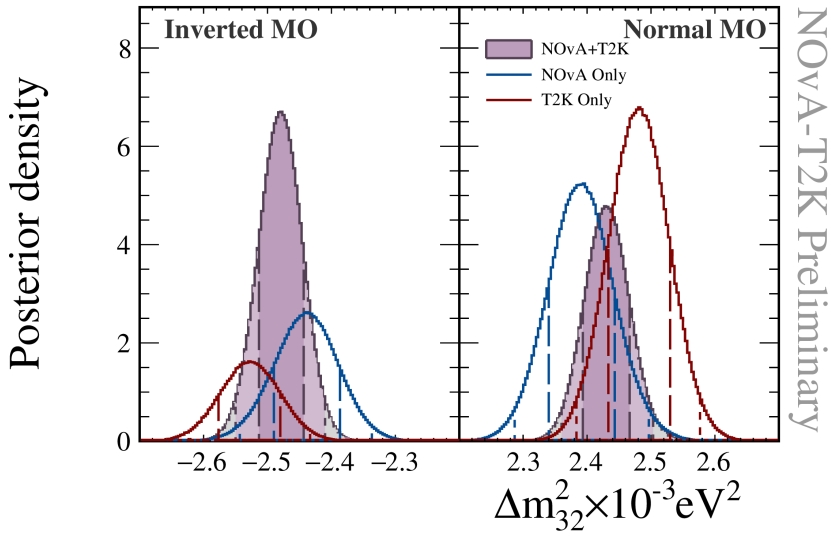 NMO: 
Joint analysis flips the preference for the IO: T2K and NOvA individually prefer NO
Very weak preference for IO, Bayes factor 1.3
‹#›
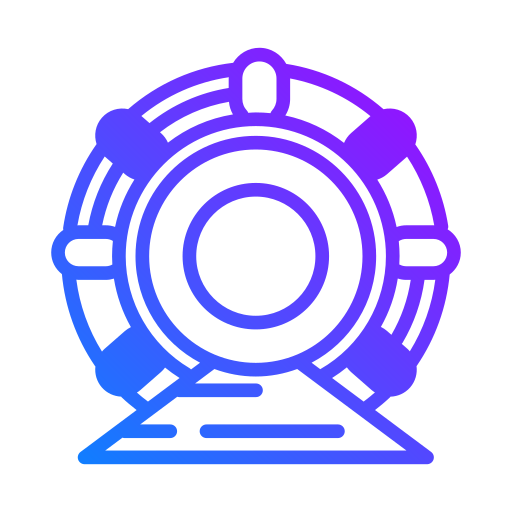 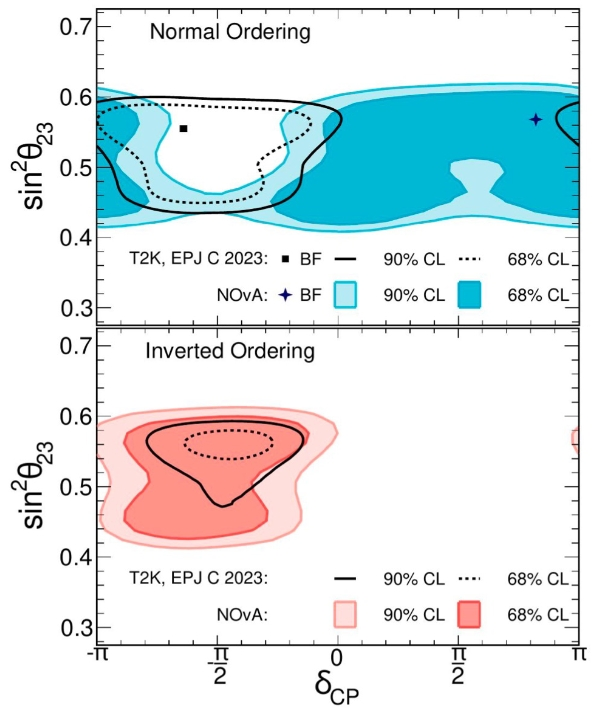 NOvA and T2K joint analysis
Joint analysis lifts degeneracies of individual experiments. Based on Eur. Phys. J. C (2023) 83: 782 and Phys. Rev. D 110, 012005
NMO: 
Joint analysis flips the preference for the IO: T2K and NOvA individually prefer NO
Very weak preference for IO, Bayes factor 1.3

δCP:
Degeneracy between δCP and MO
NO: allows for a broad range of possible δCP 
IO: CP-conserving outside 3σ CIs
Neither NMO points to δCP ~ +π/2 (outside 3σ CI)
‹#›
An intense experimental effort
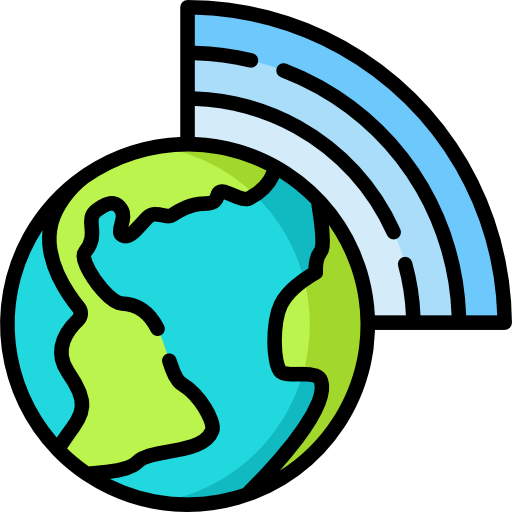 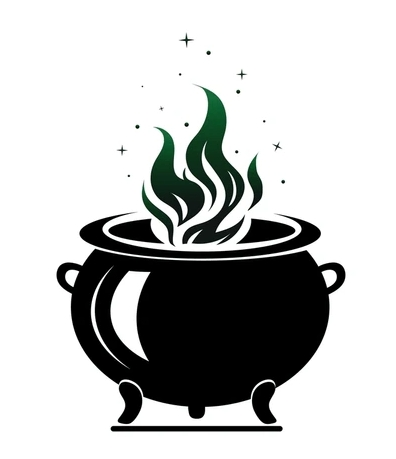 Global oscillations analysis of 𝜈 experiments
Atmospheric 𝜈
Recipes and Wizards:
Bari) Capozzi, Lisi et al, Neutrino masses and mixing: Entering the era of subpercent precision, https://arxiv.org/pdf/2503.07752
NuFit) Esteban et al., NuFit-6.0: updated global analysis of three-flavor neutrino oscillations, JHEP 12 (2024) 216, 
Valencia) de Salas et al, JHEP 02 (2021) 071  https://globalfit.astroparticles.es/
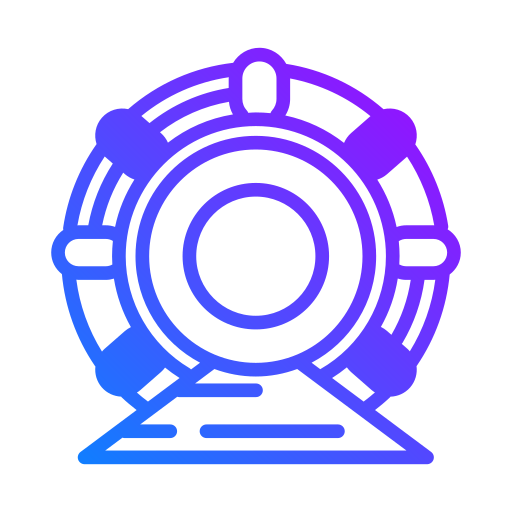 Accelerator 𝜈
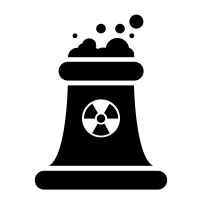 Reactor 𝜈
‹#›
Adding ingredients to the global analysis
NOIO
LBL Acc + Solar + KamLAND
4
4
4
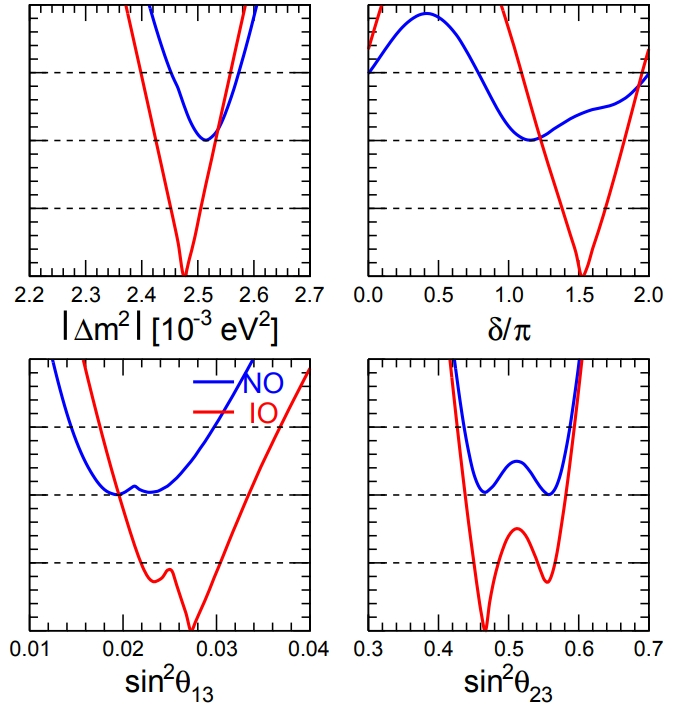 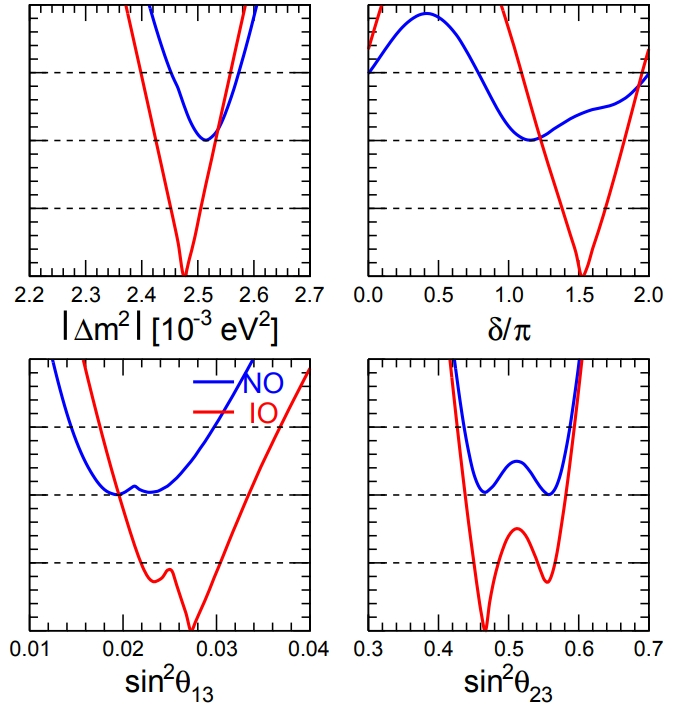 3
3
3
Nσ
2
2
2
1
1
1
0
0
0
Large (“atmospheric”) mass splitting
IO favored at 2σ level
θ23 octant ambiguity
CP conservation in NO (δ ≃ nπ), inconsistent with it at > 3σ in IO
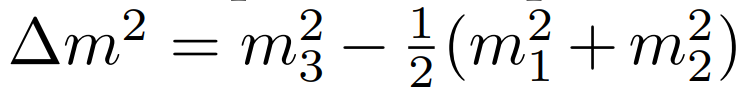 Capozzi, Lisi et al, https://arxiv.org/pdf/2503.07752
‹#›
Adding ingredients to the global analysis
NOIO
LBL Acc + Solar + KamLAND + short baseline reactors
4
4
4
3
3
3
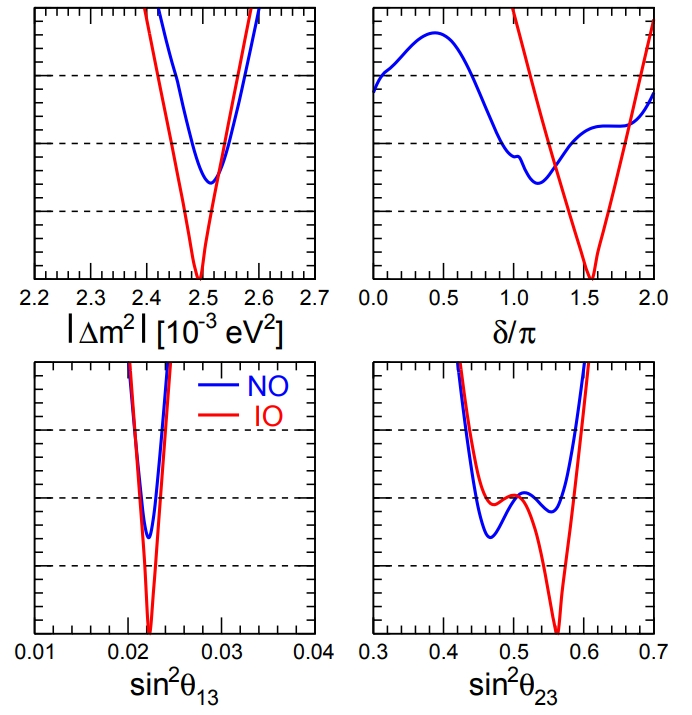 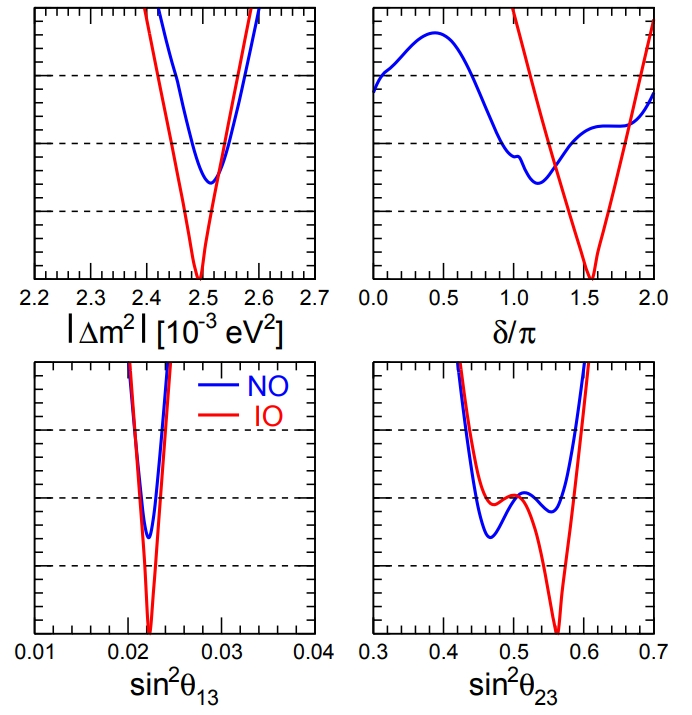 Nσ
2
2
2
1
1
1
0
0
0
IO favored at 1.4σ level
second θ23 octant is favored
a strong indication for CP violation (sin δ < 0 at almost 4σ).
Capozzi, Lisi et al, https://arxiv.org/pdf/2503.07752
‹#›
Adding ingredients to the global analysis
LBL Acc + Solar + KamLAND + short baseline reactors + SK+IC
NOIO
4
4
4
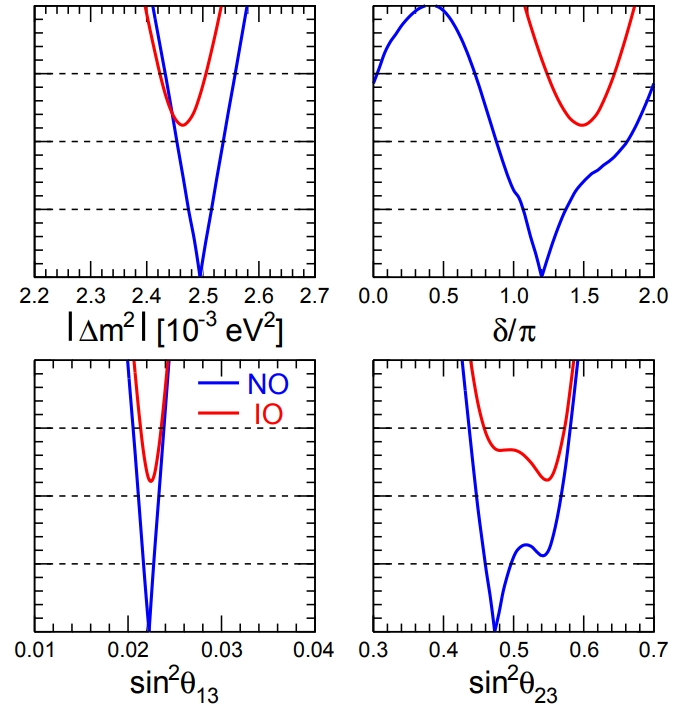 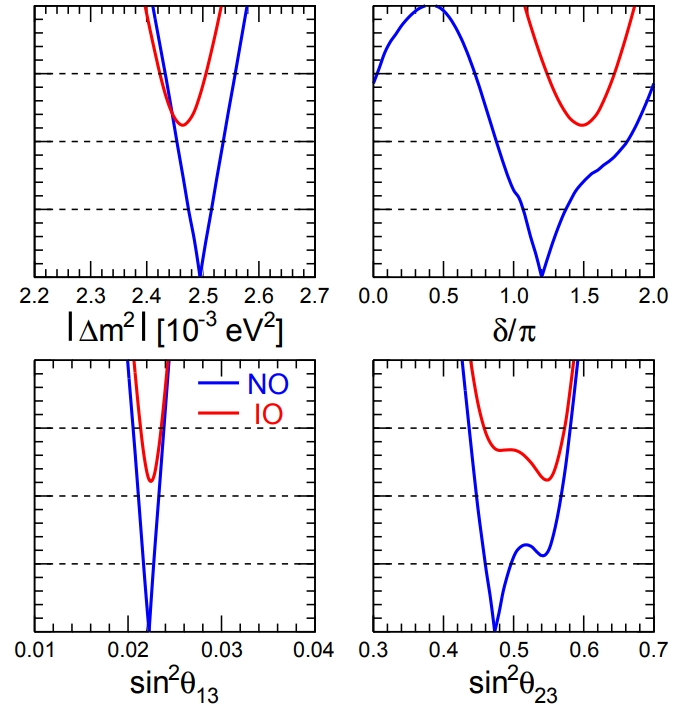 3
3
3
Nσ
2
2
2
1
1
1
0
0
0
Different tendencies in global fit!
Δm2 precision 0.8%, sub-percentual for the first time
Flipped preference for MO: NO favored at 2.2σ level (2.5σ in previous analysis) 
Flipped θ23 octant: first octant favored at 1.1σ level 
CP conservation disfavored at 1.2σ level (1.6σ in previous analysis)
Capozzi, Lisi et al, https://arxiv.org/pdf/2503.07752
‹#›
NMO in the next future: synergies with JUNO
+1 for NO, -1 for IO
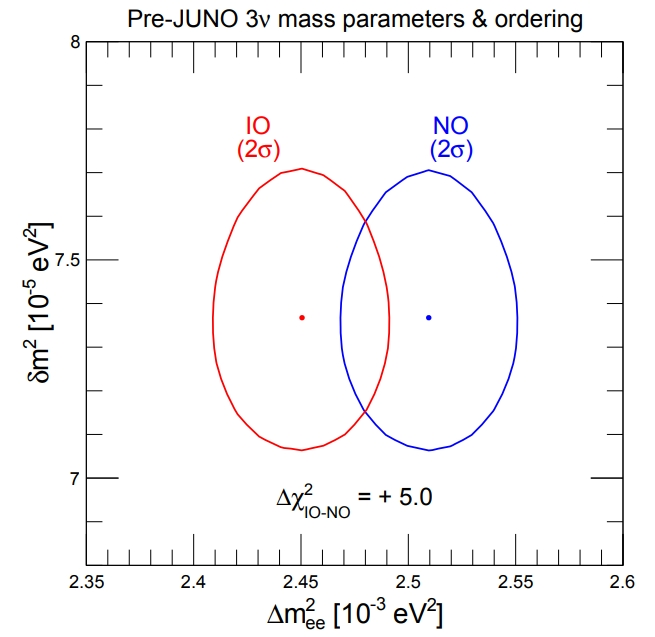 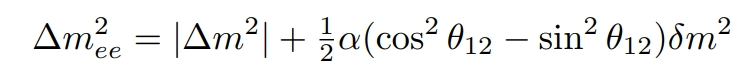 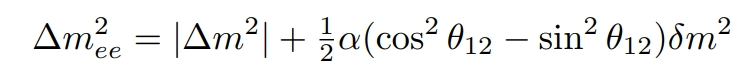 21
3ℓ
MBL effective mass splitting for νe disappearance, only linear combination of ∆m312 and ∆m322 determined by JUNO

JUNO is expected to measure ∆m2ee and ∆m221 with 2σ errors smaller than in Figure, in few months of operation
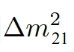 Capozzi, Lisi et al, https://arxiv.org/pdf/2503.07752
‹#›
NMO in the next future: synergies with JUNO
+1 for NO, -1 for IO
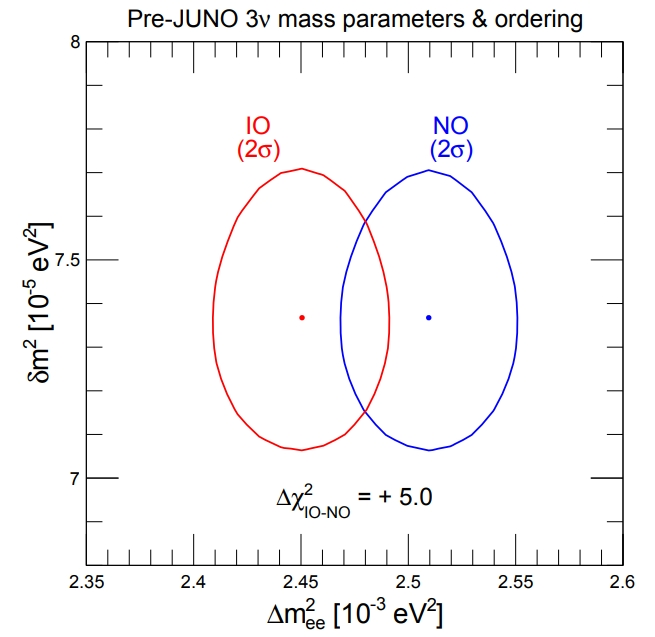 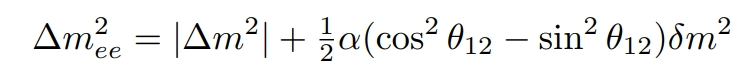 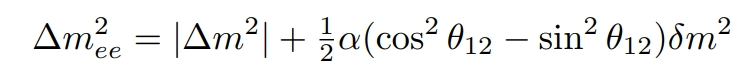 21
3ℓ
∆m2ee< 2.47 10-3 eV2: strong preference for NO (agreement)
2.47 10-3 eV2< ∆m2ee< 2.49 10-3 eV2: ambiguity
∆m2ee> 2.47 10-3 eV2: strong preference for IO (tension)

Central values matters! ∆m2ee central value by JUNO pointing to agreement/tension with pre-JUNO constraints
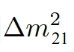 Capozzi, Lisi et al, https://arxiv.org/pdf/2503.07752
‹#›
Any anomalies?
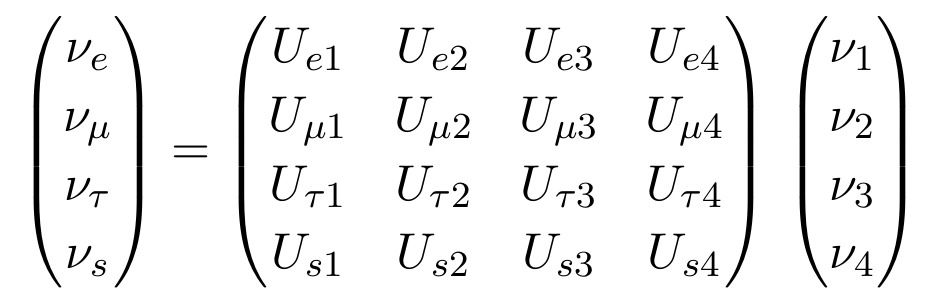 eV-scale sterile 𝜈?
Unitarity of mixing matrix
New physics from oscillations?
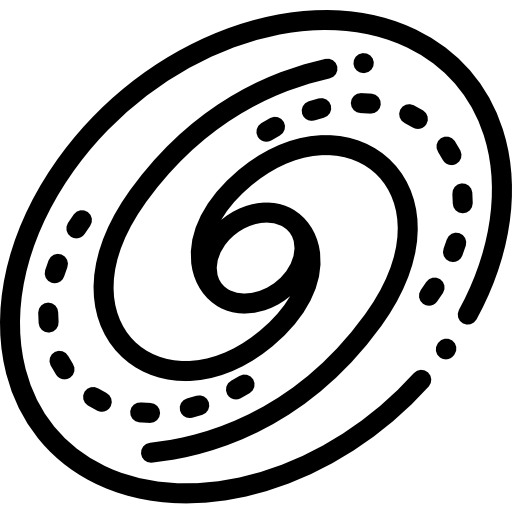 Neutrino masses:ΛCDM tension?
Interplay with cosmology
‹#›
Sterile neutrinos
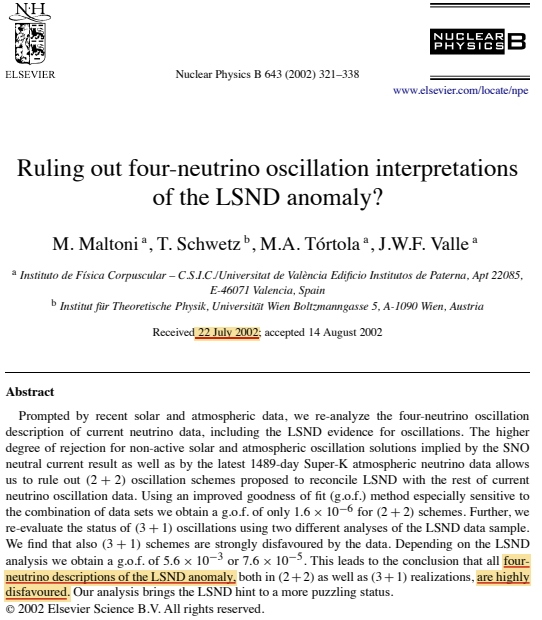 Global analyses disfavoured eV sterile neutrino oscillations already 20 years ago
‹#›
Sterile neutrinos: fading away?
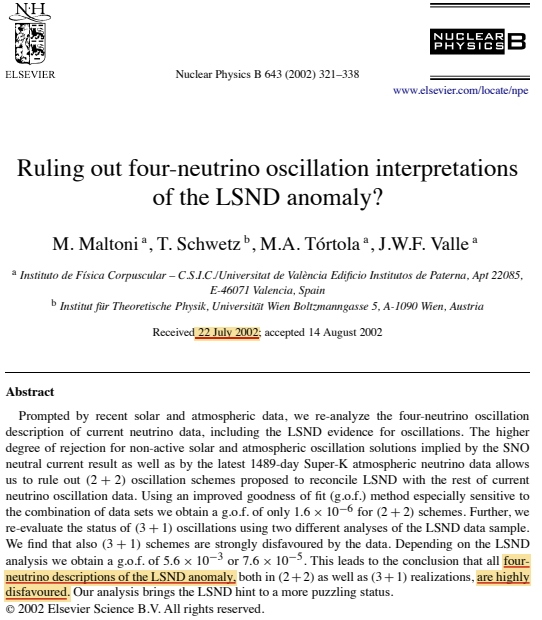 Global analyses disfavoured eV sterile neutrino oscillations already 20 years ago
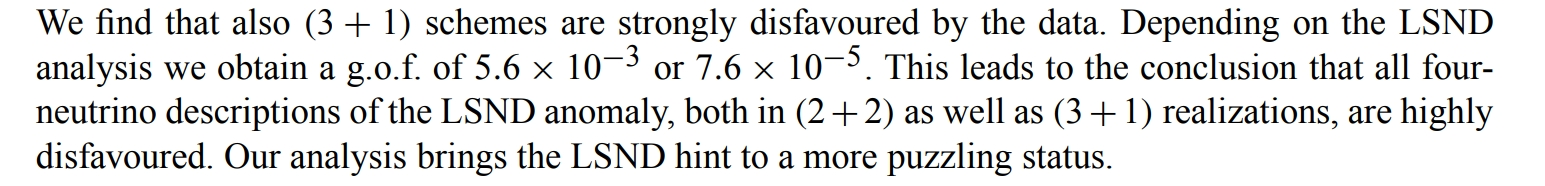 In 20 years…
reactor anomaly: came and went away 
LSND/MiniBoone: (largely) unsolved
Gallium anomaly: unsolved
Strong tension with cosmology
‹#›
Sterile neutrinos: fading away?
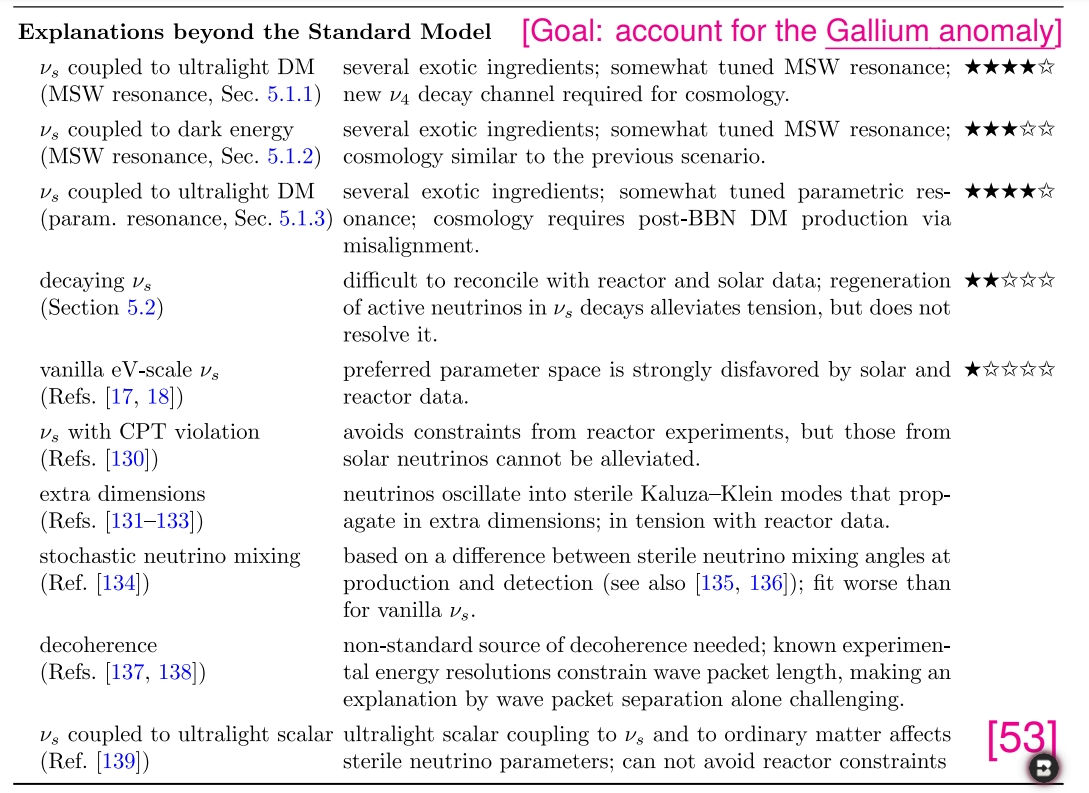 Unlike a few years ago, sterile 𝜈 no longer able to simultaneously explaining anomalies sharing the same channel.

New experimental data required, as upgraded VSBL reactor experiments (KATRIN, PROSPECT-II, JUNO-TAO, DANSS)

If 𝜈𝑒 → 𝜈𝑒 and 𝜈𝜇 → 𝜈𝑒 anomalies confirmed, new physics needed: extra sterile states + something else (intense theoretical effort)
V. Brdar et al., JHEP 05 (2023) 143 [arXiv:2303.05528]
‹#›
Neutrino masses: tension with cosmology?
Cosmology provides tight constraints on the sum of neutrino masses Σ in ΛCDM model. Too tight?

DESI (April 2024) + CMB Planck + CMB Atacama Telescope: - Best fit value: Σ = 0 , and Σ < 0.072 eV at 95% CL
- Relaxing the Σ > 0 prior,negative neutrino masses are favored.
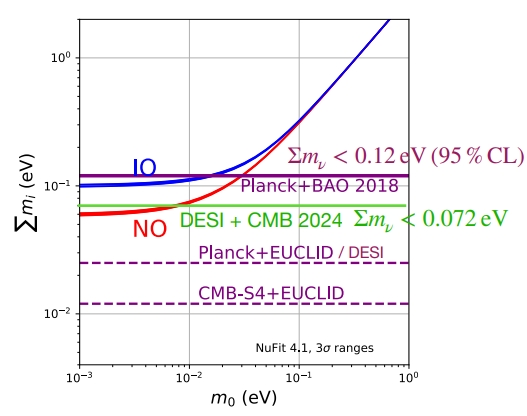 ‹#›
[Speaker Notes: - DESI BAO best-fit ΛCDM cosmology is ∼ 1.8σ disagreement with Planck ΛCDM result

In April 2024, Dark Energy Spectroscopic Instrument (DESI) released BAO measurements based on its first year
of observations [102–106]. DESI BAO provides precise constraints on the transverse comoving distance, the Hubble
rate, and their combination (all relative to the value of the sound horizon at the drag epoch) that, when combined with
CMB data from the Planck satellite and the Atacama Cosmology Telescope (ACT) [107–109], generally push the best
fit to Σ = 0 and set a particularly tight limit Σ < 0.072 eV at 95% CL. This limit is well below the minimum allowed
by oscillation experiments for IO and close to the minimum for NO [22]. Even more puzzling is that when relaxing the
well-motivated physical prior Σ > 0 (employed in the DESI analyses) and allowing for the unphysical region Σ < 0,
negative neutrino masses appear favored by the data, as reported by a few independent groups
DESI BAO best-fit ΛCDM cosmology is found to be in ∼ 1.8σ disagreement with the best-fit Planck ΛCDM cosmology
undetected observational systematics in the DESI BAO data?
new physics beyond the ΛCDM model?
cosmological constraints on Σ are inherently model-dependent]
Neutrino masses: tension with cosmology?
Cosmology provides tight constraints on the sum of neutrino masses Σ in ΛCDM model. Too tight?

DESI (April 2024) + CMB Planck + CMB Atacama Telescope: - Best fit value: Σ = 0 , and Σ < 0.072 eV at 95% CL
- Relaxing the Σ > 0 prior,negative neutrino masses are favored.

Long list of possible interpretations:
Undetected systematics in DESI BAO data?
Non-standard cosmology?
New physics beyond the ΛCDM model?
Exotic neutrino properties?

direct mass determinations crucial ⇒ KATRIN and beyond
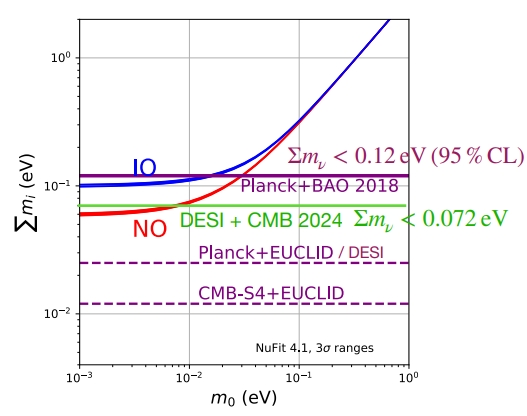 ‹#›
[Speaker Notes: - DESI BAO best-fit ΛCDM cosmology is ∼ 1.8σ disagreement with Planck ΛCDM result

In April 2024, Dark Energy Spectroscopic Instrument (DESI) released BAO measurements based on its first year
of observations [102–106]. DESI BAO provides precise constraints on the transverse comoving distance, the Hubble
rate, and their combination (all relative to the value of the sound horizon at the drag epoch) that, when combined with
CMB data from the Planck satellite and the Atacama Cosmology Telescope (ACT) [107–109], generally push the best
fit to Σ = 0 and set a particularly tight limit Σ < 0.072 eV at 95% CL. This limit is well below the minimum allowed
by oscillation experiments for IO and close to the minimum for NO [22]. Even more puzzling is that when relaxing the
well-motivated physical prior Σ > 0 (employed in the DESI analyses) and allowing for the unphysical region Σ < 0,
negative neutrino masses appear favored by the data, as reported by a few independent groups
DESI BAO best-fit ΛCDM cosmology is found to be in ∼ 1.8σ disagreement with the best-fit Planck ΛCDM cosmology
undetected observational systematics in the DESI BAO data?
new physics beyond the ΛCDM model?
cosmological constraints on Σ are inherently model-dependent]
Summary & hopes
Neutrino oscillation physics is entering an exciting era
A multi-faceted experimental panorama: 
→ several experiments/upgrades starting, other ones reaching maturity levels
→ a variety of designs and expertises required

Near-term hopes (very few years):
Synergies leading to NMO evidence (JUNO, NOvA+T2K, SK, IC…)
Also comparing indications by experiments in the same channel
Upcoming oscillation parameters measurements to probe mixing unitarity at fine levels
Interplay with cosmology (DESI, EUCLID?) to highlight possible tensions
‹#›
[Speaker Notes: - DESI BAO best-fit ΛCDM cosmology is ∼ 1.8σ disagreement with Planck ΛCDM result

In April 2024, Dark Energy Spectroscopic Instrument (DESI) released BAO measurements based on its first year
of observations [102–106]. DESI BAO provides precise constraints on the transverse comoving distance, the Hubble
rate, and their combination (all relative to the value of the sound horizon at the drag epoch) that, when combined with
CMB data from the Planck satellite and the Atacama Cosmology Telescope (ACT) [107–109], generally push the best
fit to Σ = 0 and set a particularly tight limit Σ < 0.072 eV at 95% CL. This limit is well below the minimum allowed
by oscillation experiments for IO and close to the minimum for NO [22]. Even more puzzling is that when relaxing the
well-motivated physical prior Σ > 0 (employed in the DESI analyses) and allowing for the unphysical region Σ < 0,
negative neutrino masses appear favored by the data, as reported by a few independent groups
DESI BAO best-fit ΛCDM cosmology is found to be in ∼ 1.8σ disagreement with the best-fit Planck ΛCDM cosmology
undetected observational systematics in the DESI BAO data?
new physics beyond the ΛCDM model?
cosmological constraints on Σ are inherently model-dependent]
Thanks
‹#›
Backup
‹#›
Global 3ν oscillation analysis: best-fit values and 1s ranges
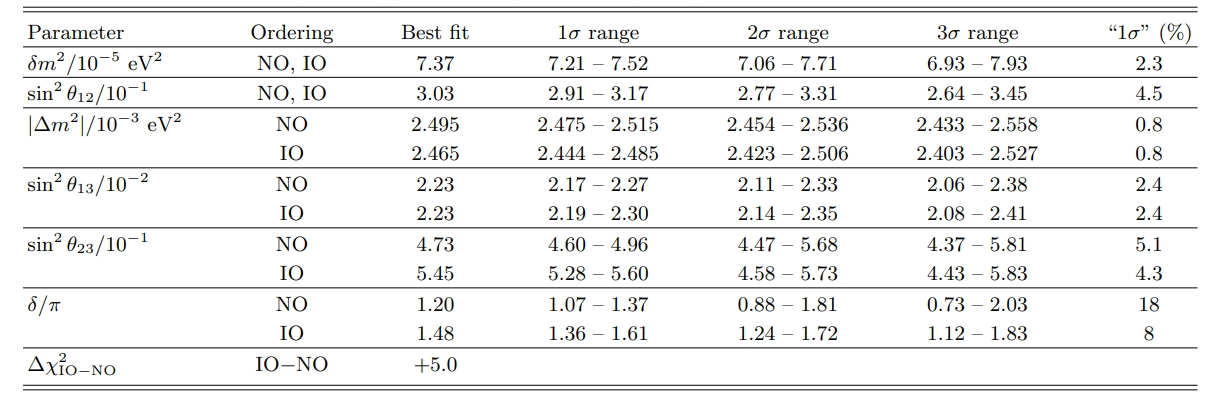 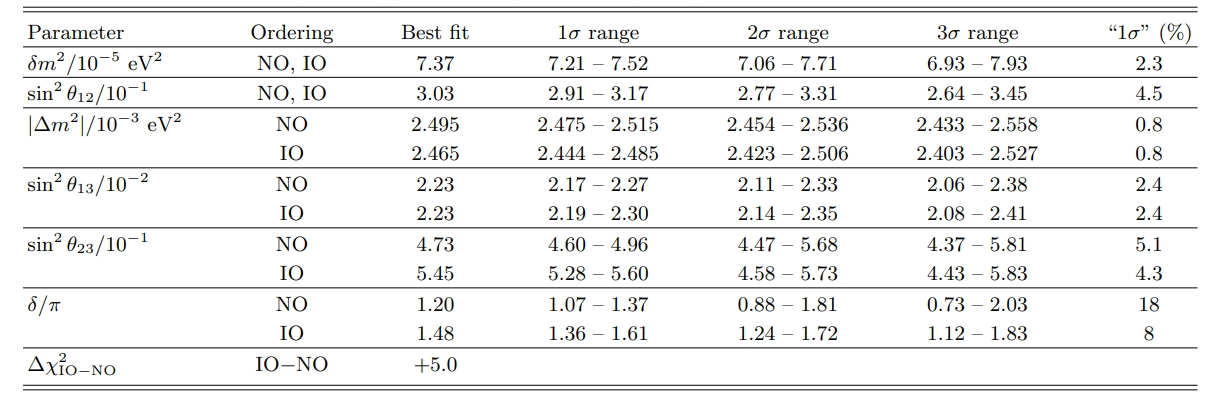 Small (“solar”) mass splitting
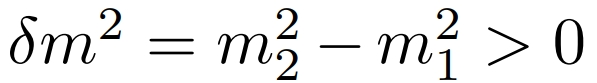 Large (“atmospheric”) mass splitting
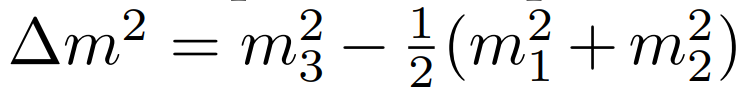 Capozzi, Lisi et al, https://arxiv.org/pdf/2503.07752
‹#›
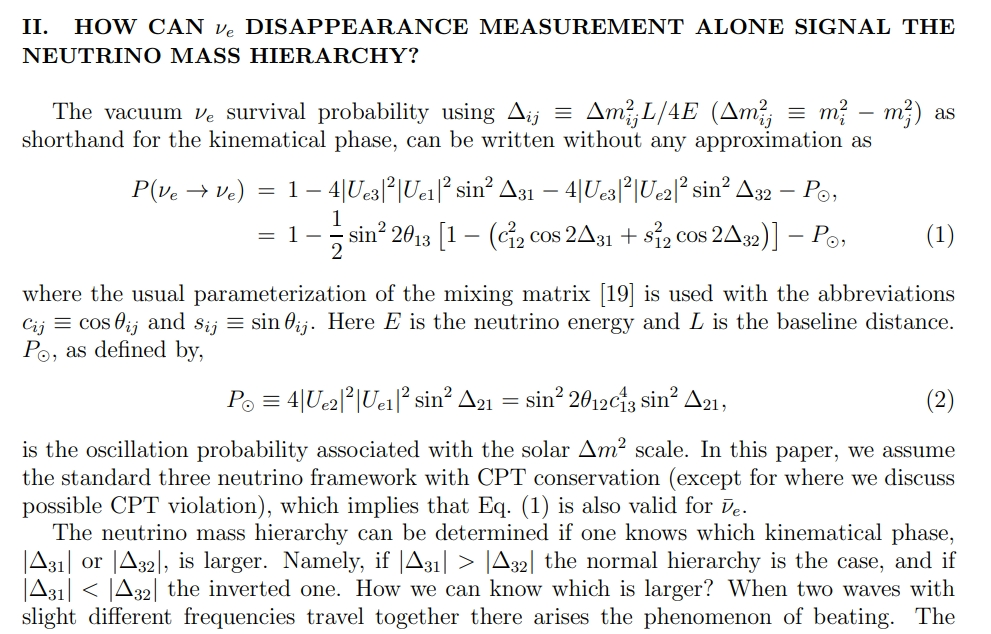 Minakata et al, Phys.Rev.D 76 (2007) 053004
‹#›
Global 3ν oscillation analysis: best-fit values and 1s ranges
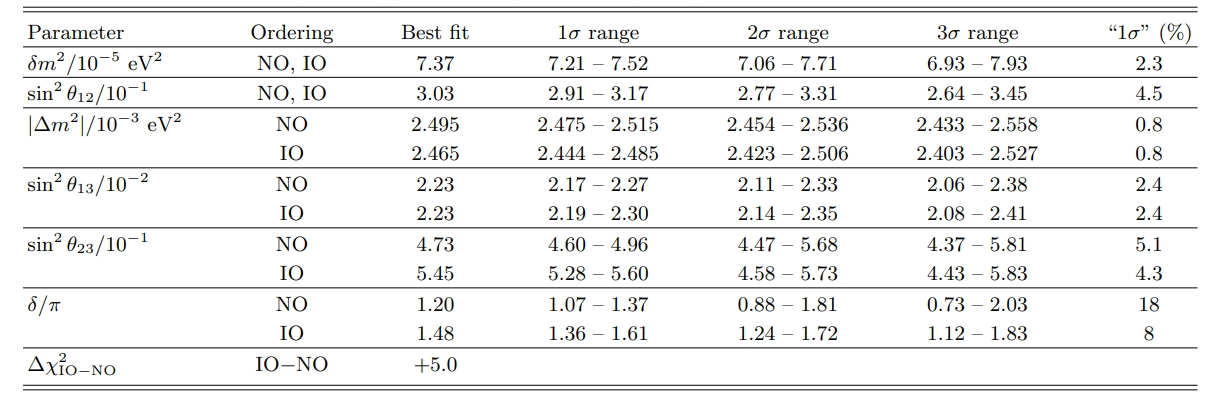 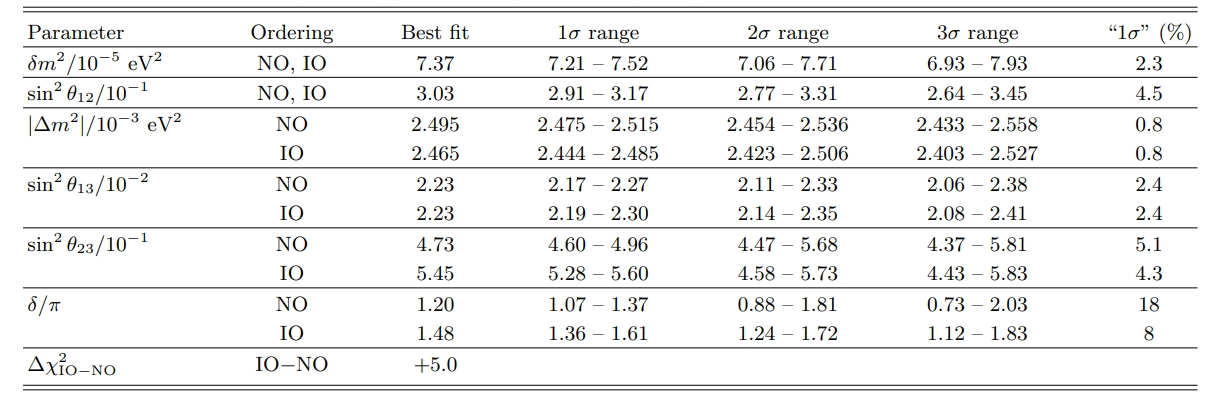 sub-percent era
CP violation preference
NO preference
Capozzi, Lisi et al, https://arxiv.org/pdf/2503.07752
‹#›
NMO hints in JUNO perspective
JUNO will contribute to the NO and IO discrimination in two ways: 
1) L/E oscillometry 
2) relative difference between ∆m2ee from JUNO and |∆m2| from other non-reactor data
∆m2ee : short distance effective mass splitting in the νe disappearance channel: 
only linear combination of ∆m312 and ∆m322 to be determined by JUNO
+1 for NO, -1 for IO
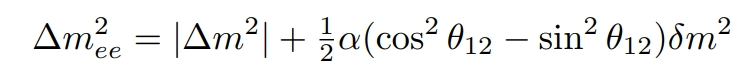 Capozzi, Lisi et al, https://arxiv.org/pdf/2503.07752
‹#›
NMO hints in JUNO perspective
JUNO will contribute to the NO and IO discrimination in two ways: 
1) L/E oscillometry
2) relative difference between ∆m2ee from JUNO and |∆m2| from other non-reactor data
∆m2ee : only linear combination of ∆m312 and ∆m322 that can be determined by a MBL νe disappearance experiment as JUNO
can be measured in JUNO at < % level
to be measured in JUNO at < % level
+1 for NO, -1 for IO
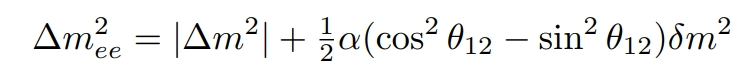 ±0.015 eV2(0.6% diff. between ∆m2ee and |∆m2|)
‹#›
NMO hints in JUNO perspective
JUNO will contribute to the NO and IO discrimination in two ways: 
1) L/E oscillometry 
2) relative difference between ∆m2ee from JUNO and |∆m2| from other non-reactor data
∆m2ee : only linear combination of ∆m312 and ∆m322 that can be determined by a MBL νe disappearance experiment as JUNO
can be measured in JUNO at < % level
to be measured in JUNO at < % level
+1 for NO, -1 for IO
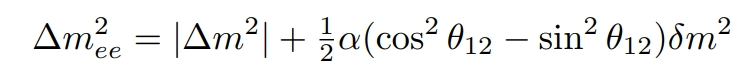 ±0.015 eV2(0.6% diff. between ∆m2ee and |∆m2|)
comparable to- current 1σ of |∆m2 | (±0.8%) 
- expected 1σ of ∆m2ee  in JUNO (±0.8% after just 100 days of operation)
‹#›
NMO hints in JUNO perspective
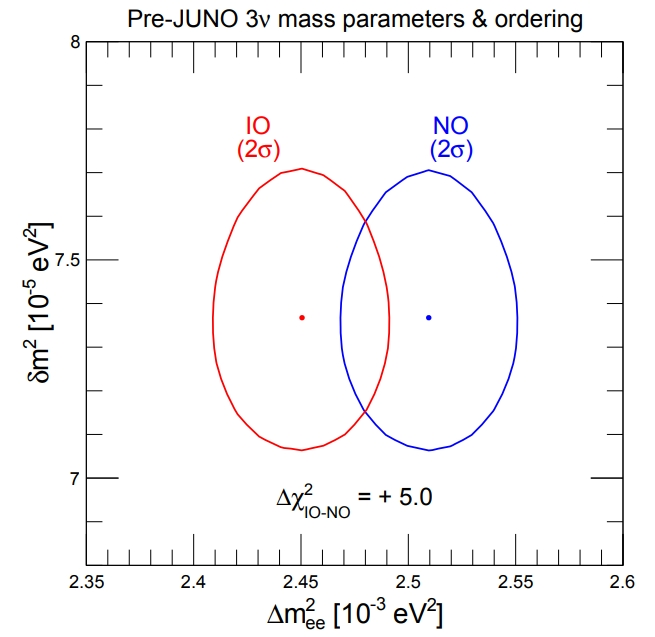 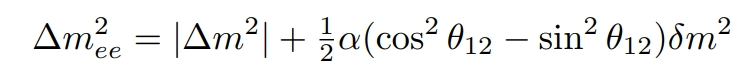 JUNO is expected to measure ∆m2ee and δm2 with 2σ errors smaller than in Figure, in few months of operation

Central values matters! ∆m2ee central value by JUNO could tell at a glance agreement/tension with rest-of-the-world constraints
Capozzi, Lisi et al, https://arxiv.org/pdf/2503.07752
‹#›
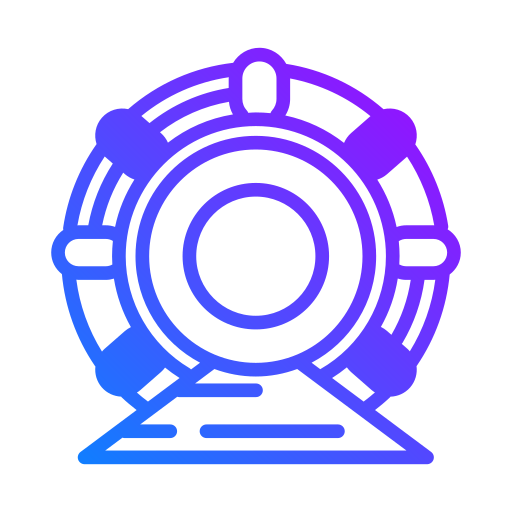 Accelerator 𝜈: NOvA and T2K
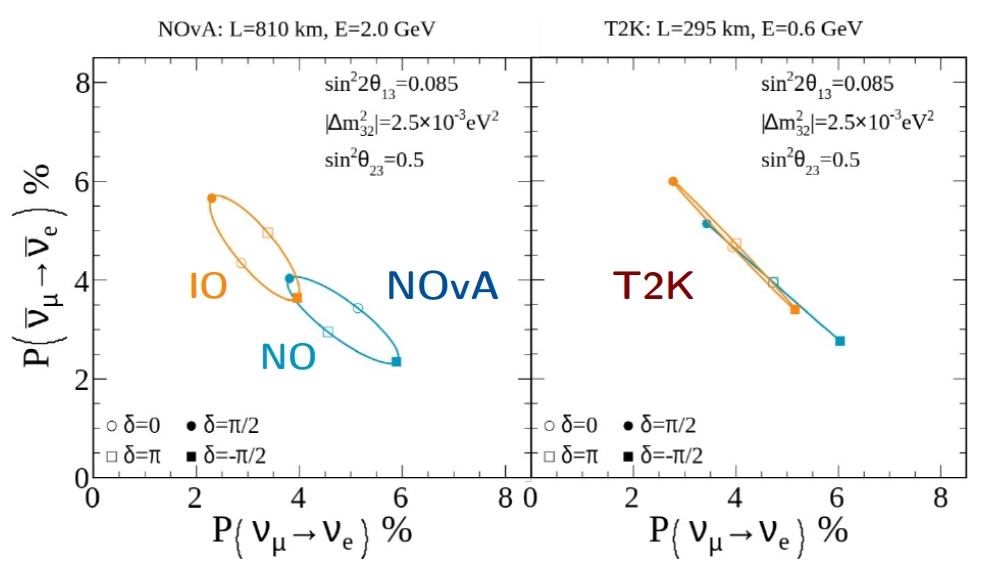 Different E and L give different oscillation probabilities and parameter sensitivity 
NOvA: 
Better NMO sensitivity 
Degenerate for δCP ~ π/2 and ~ −π/2 (CPV) 

T2K: 
Better δCP sensitivity
Degenerate for around δCP = 0 and π (no-CPV)
Joint analysis probes both spaces, lifting degeneracies of individual experiments
Based on Eur. Phys. J. C (2023) 83: 782 and Phys. Rev. D 110, 012005
‹#›
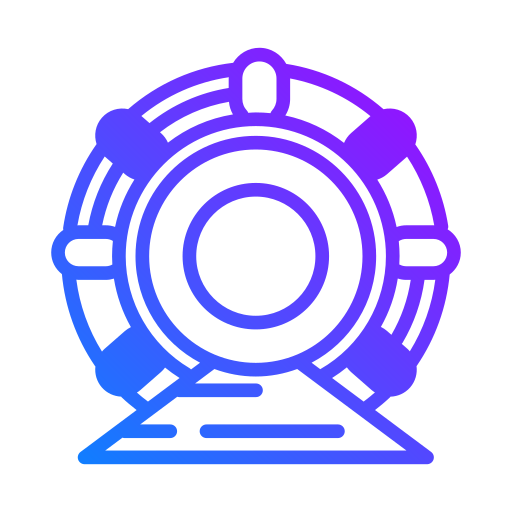 NOvA and T2K joint analysis
Results in a nutshell:
• No strong preference for mass ordering 
• New ∆m232 precision < 2 % 
• About 1σ (Bayes factor 3.6) preference for θ23 > 45◦ 
• CP conserving values of δCP = 0, π lies outside the 3σ CI in the case of IO 

Next steps: 
• Expected to double the statistics from both experiments in coming years 
• Knowledge sharing and exchange of information resulted in a deeper understanding of each experiment
‹#›
KATRIN most recent results
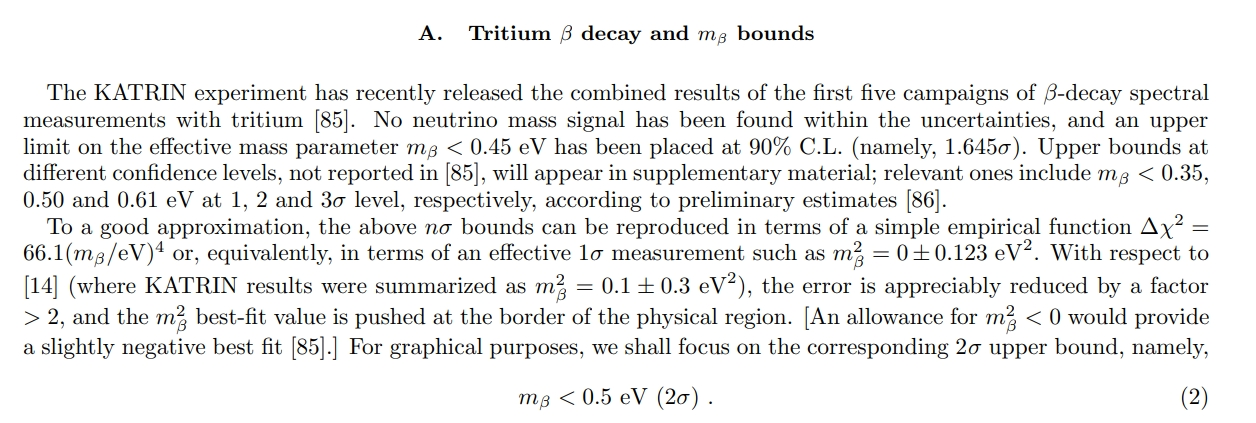 ‹#›
Cosmology result on sum of masses
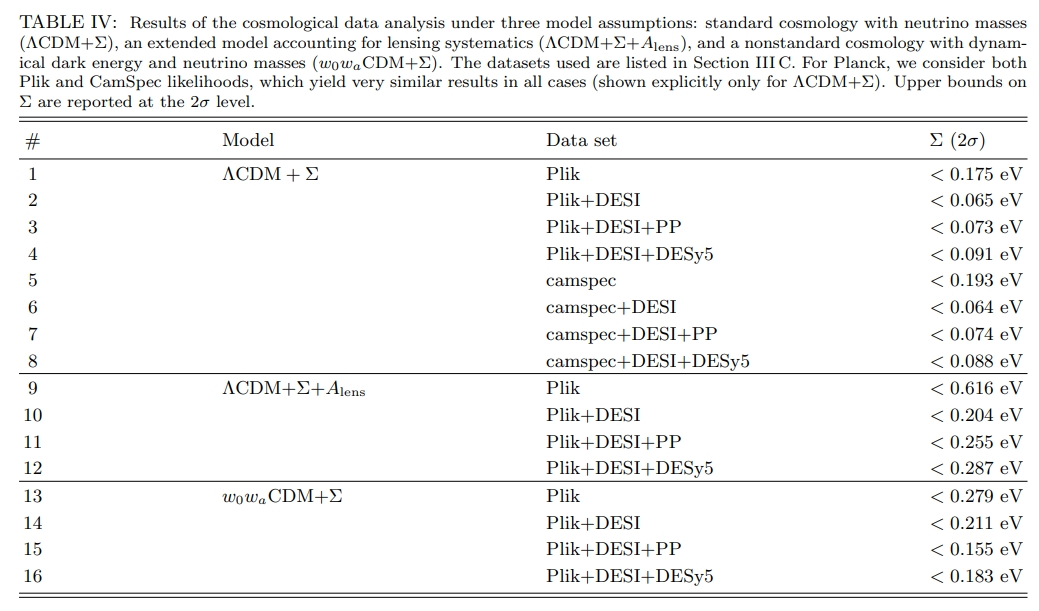 ‹#›
Cosmology result on sum of masses
It appears rather premature to quote a “consensus” upper bound on Σ from cosmological data at present. 
It could be better to quote a “range” of upper bounds, noticing that the 2σ cosmological limits on Σ cluster around a reasonable “geometric average” value of Σ < 0.2 eV, with variations up to a factor of 3 (upwards or downwards), depending on the specific model and dataset employed. 

It’s more conservative stating that Σ < 0.2 eV at 2σ (within a factor of 3) may be considered as a reasonable summary of acceptable and physically motivated current bounds, ranging from very conservative (Σ < 0.60 eV) to very aggressive (Σ < 0.07 eV). 

This interval of limits is essentially supported by Planck data alone within standard cosmology, as well as by both Planck and DESI in nonstandard cases.
‹#›
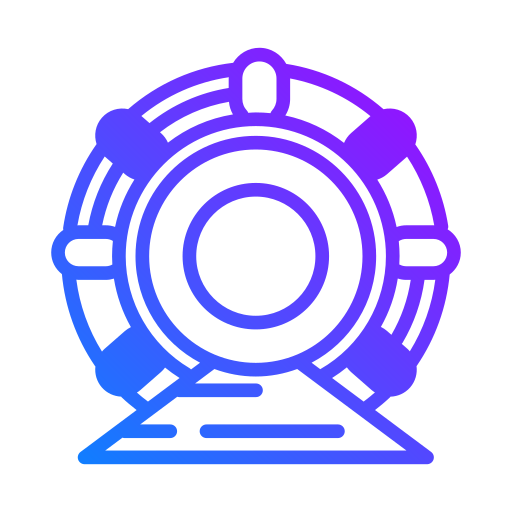 DUNE sensitivity to NMO
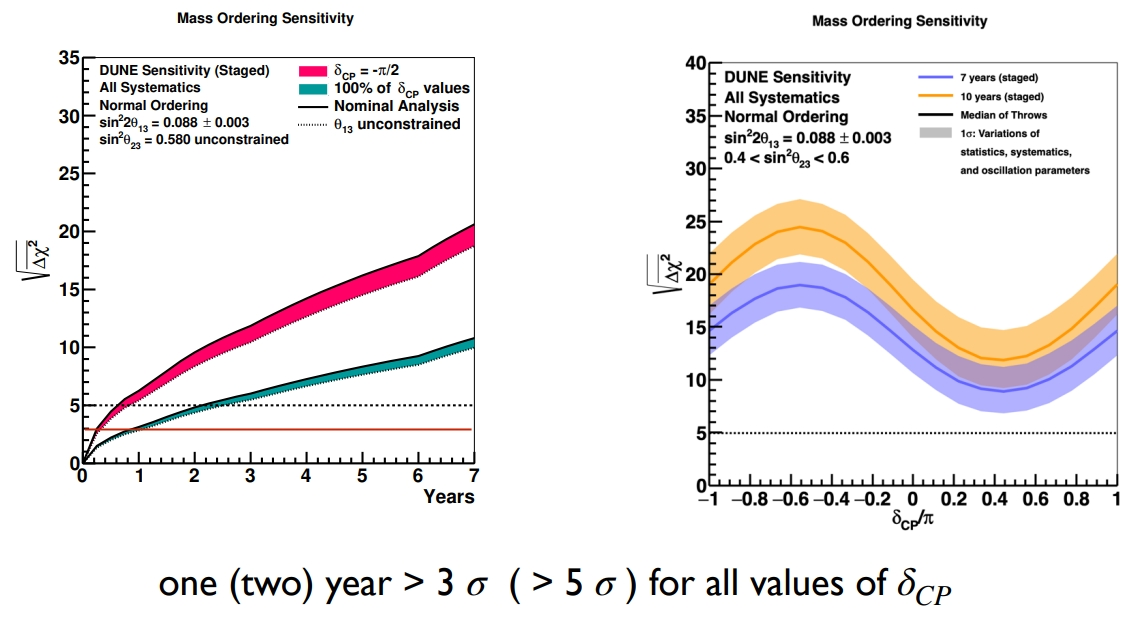 ‹#›
Sterile neutrinos at reactor, worldwide
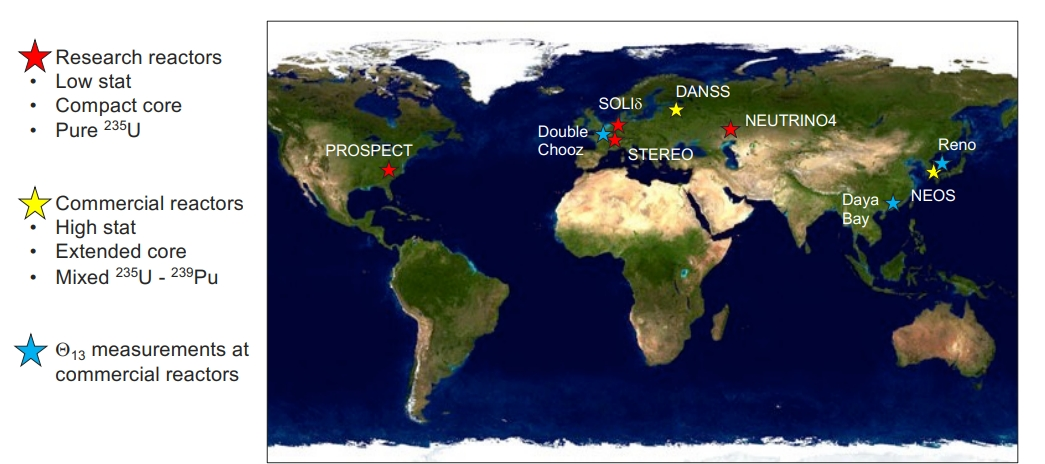 ‹#›
Sterile neutrinos
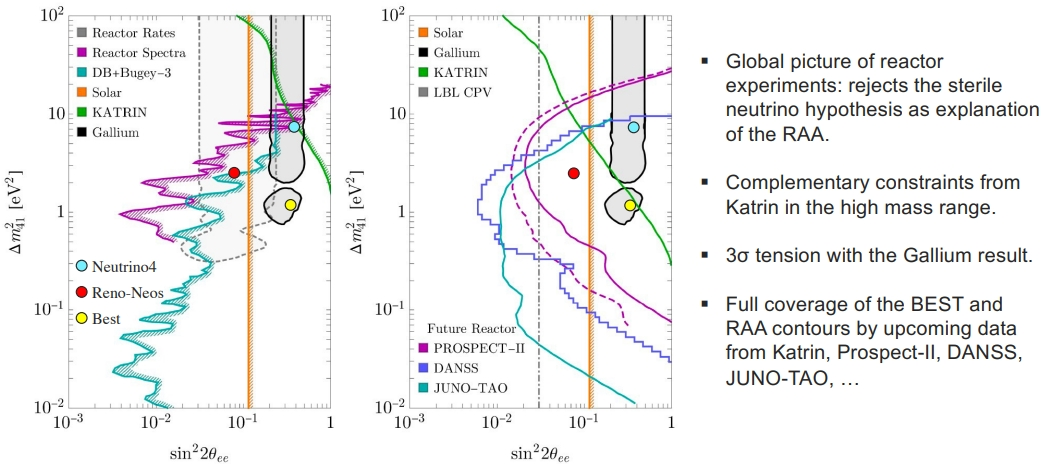 ‹#›
Sterile neutrinos
1. Neutrino masses (E > TeV) 
2. Cosmology. (E > keV) 
3. Short baseline anomalies. (m ~ eV)
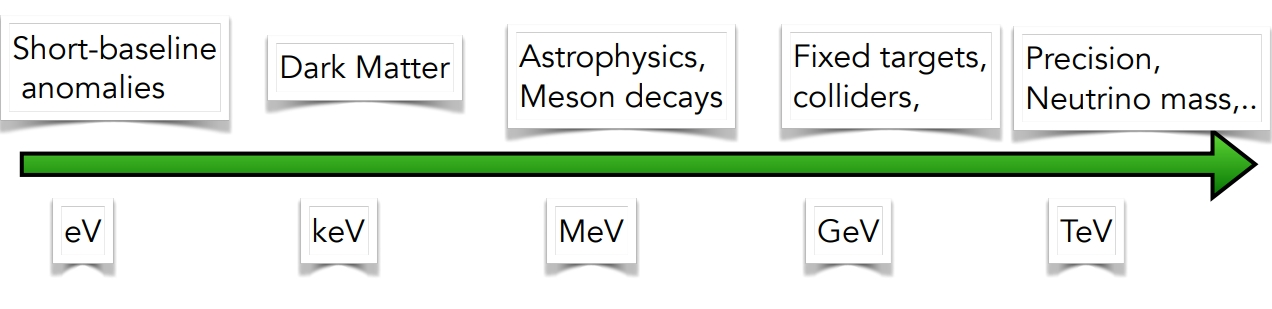 ‹#›
Sterile neutrinos
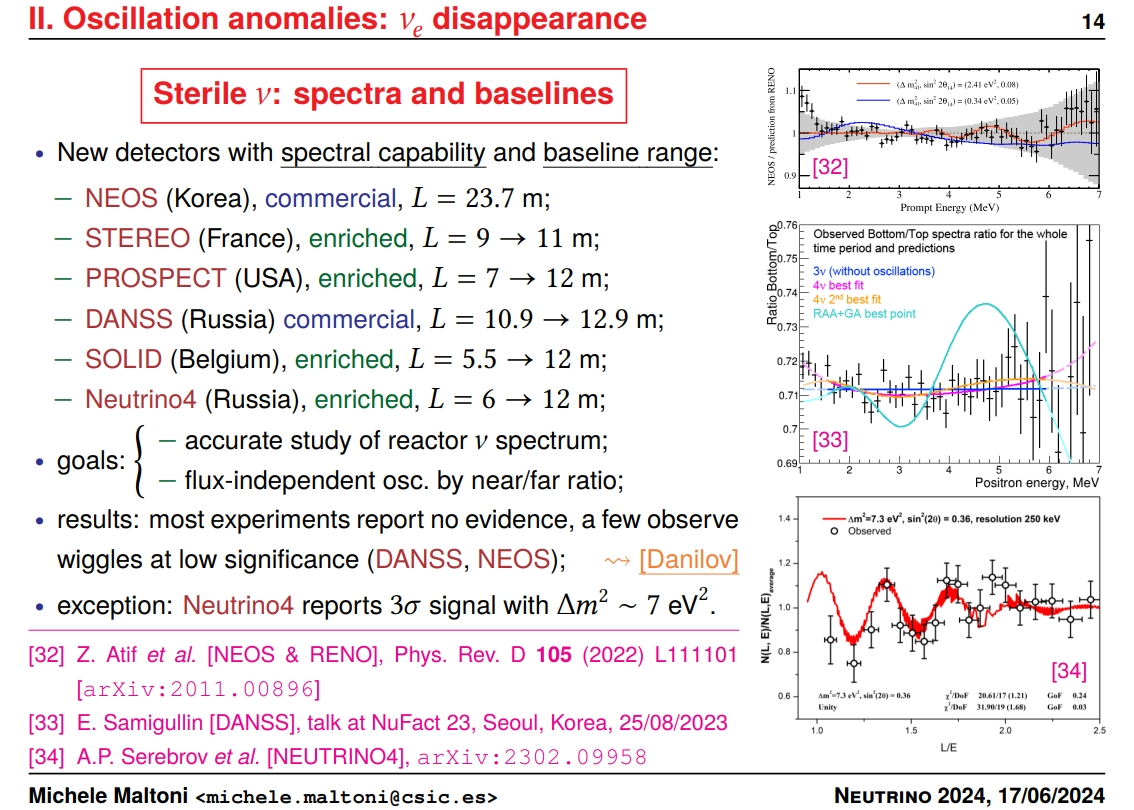 ‹#›
Oscillation patterns for atmospheric exp.
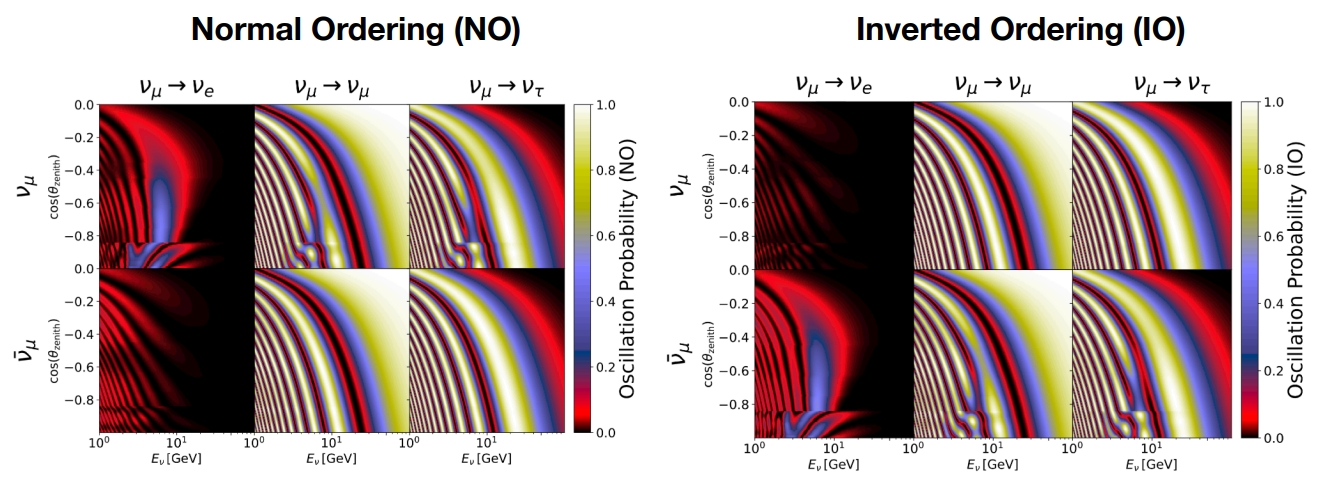 ‹#›
Oscillation patterns for atmospheric exp.
DeepCore cannot distinguish between neutrinos and antineutrinos 
Flux and cross-section are higher for neutrinos than for antineutrinos at DeepCore energies (3 GeV-100 GeV) 
For a combined neutrino/anti-neutrino sample, matter effects are more pronounced for true NO as compared to true IO
‹#›
IceCube Upgrade
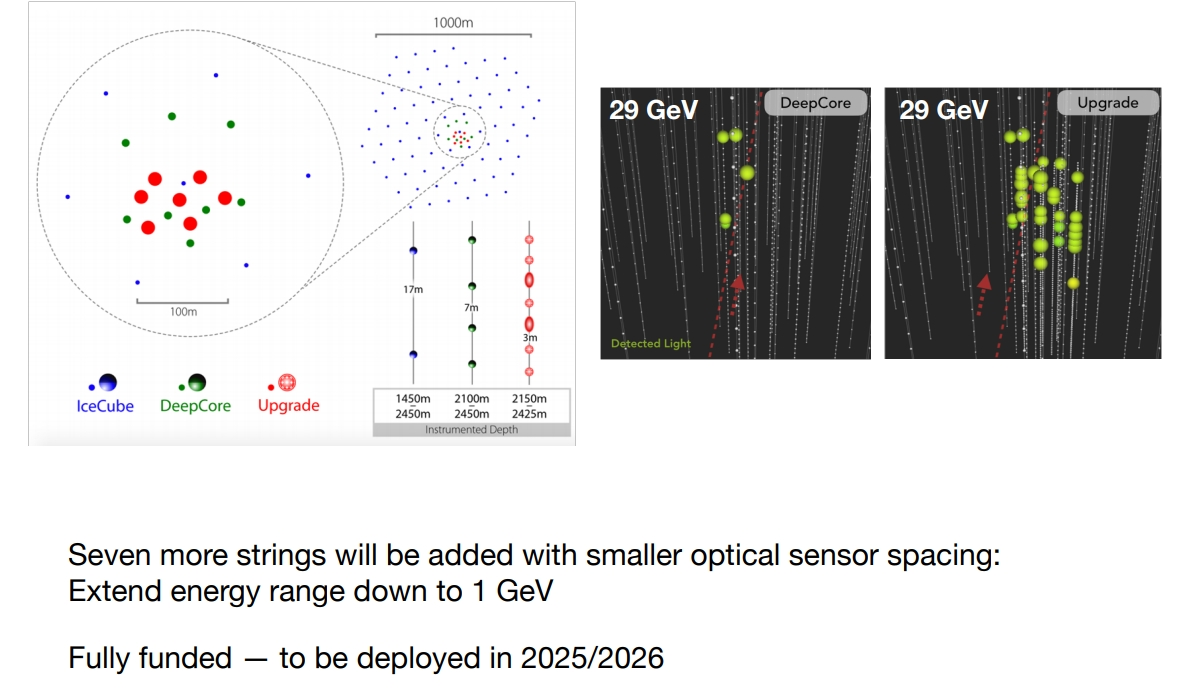 ‹#›
IceCube Upgrade
DeepCore: Almost 200k atmospheric neutrino events in 9.28 years
 
DeepCore faces limitations due to event quality but the IceCube Upgrade will improve this. Reconstruction capability and PID are still main limiting factors despite the increase in detector livetime

DeepCore + Upgrade combined sample will have the luxury of high statistics AND improved event quality

With 5 years of both Upgrade + JUNO data, synergistic effects could enhance NMO signal up to 5σ for both true NO and true IO
‹#›
NOvA and T2K: design comparison
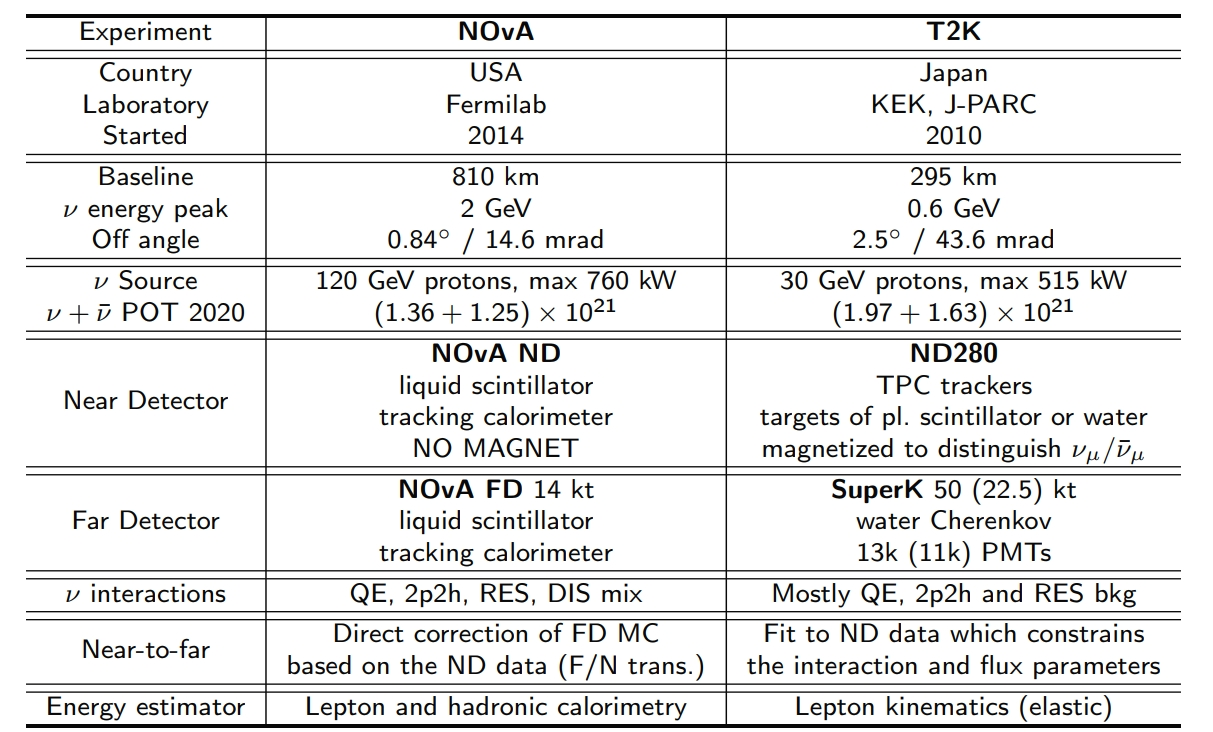 ‹#›